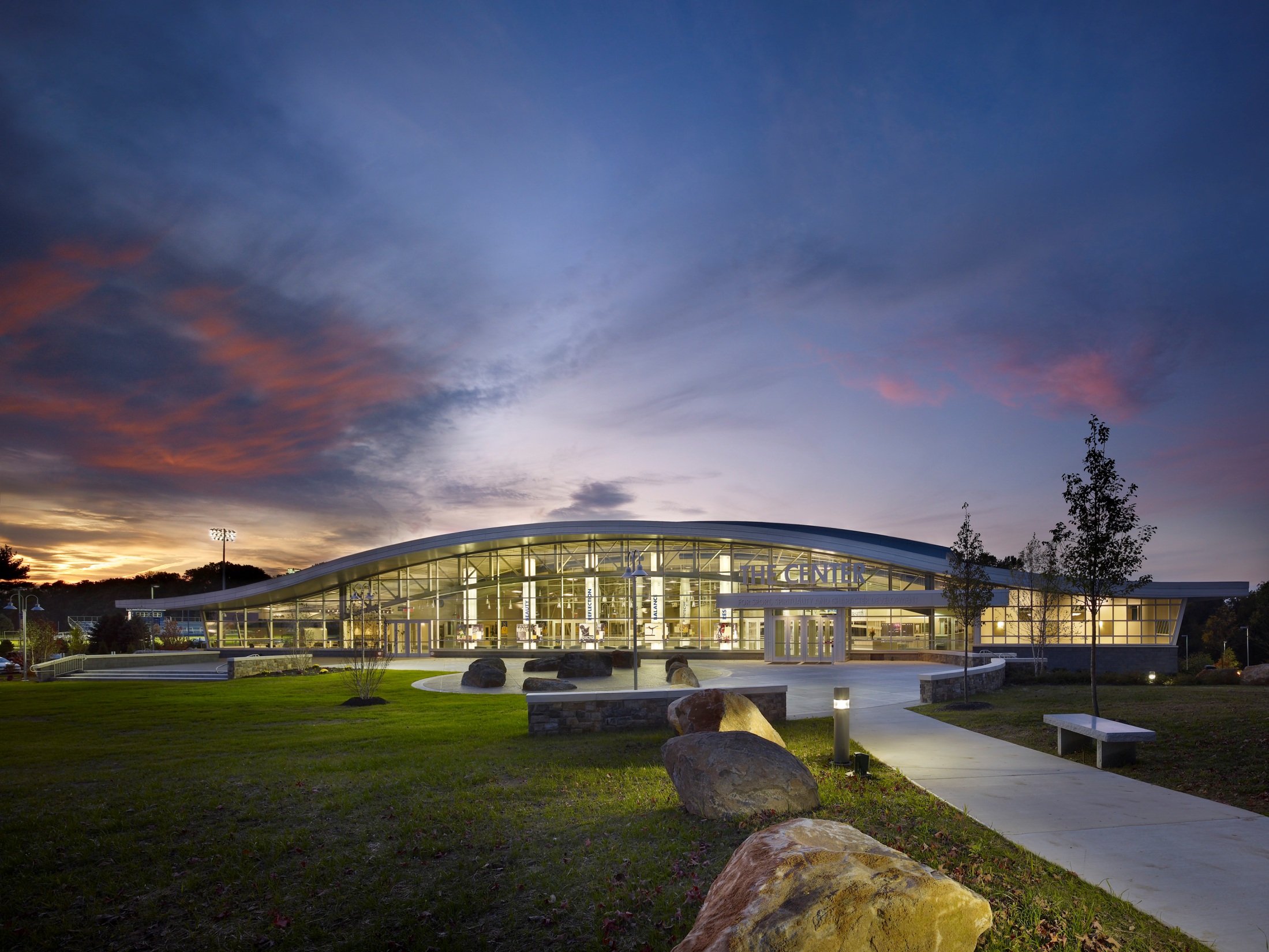 The Mirenda Center for Sport Spirituality and Character Development
Zachary Heilman
Mechanical Option | 2011
Dr. Jim Freihaut | Dustin Eplee
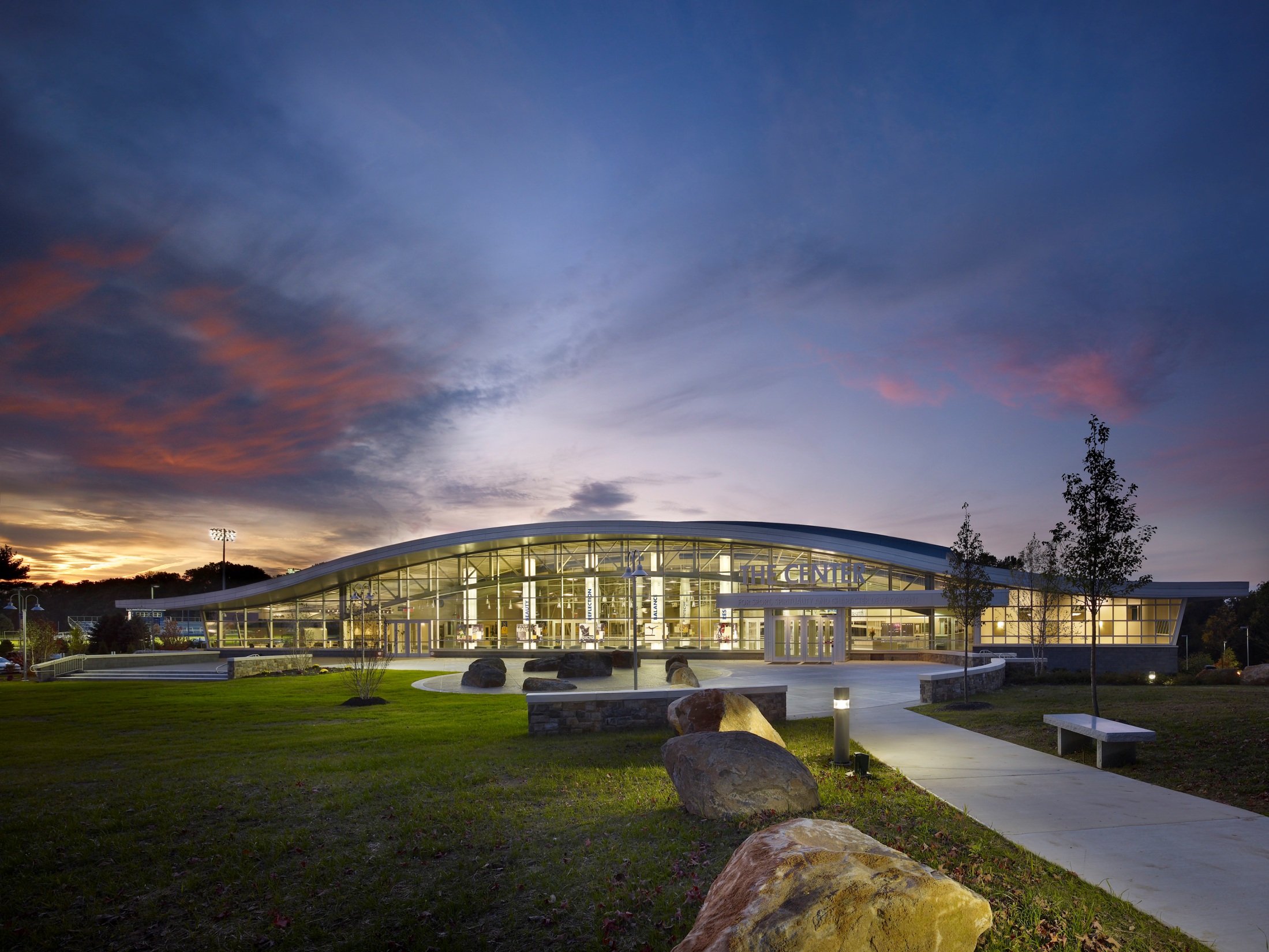 The Mirenda Center for Sport Spirituality and Character Development
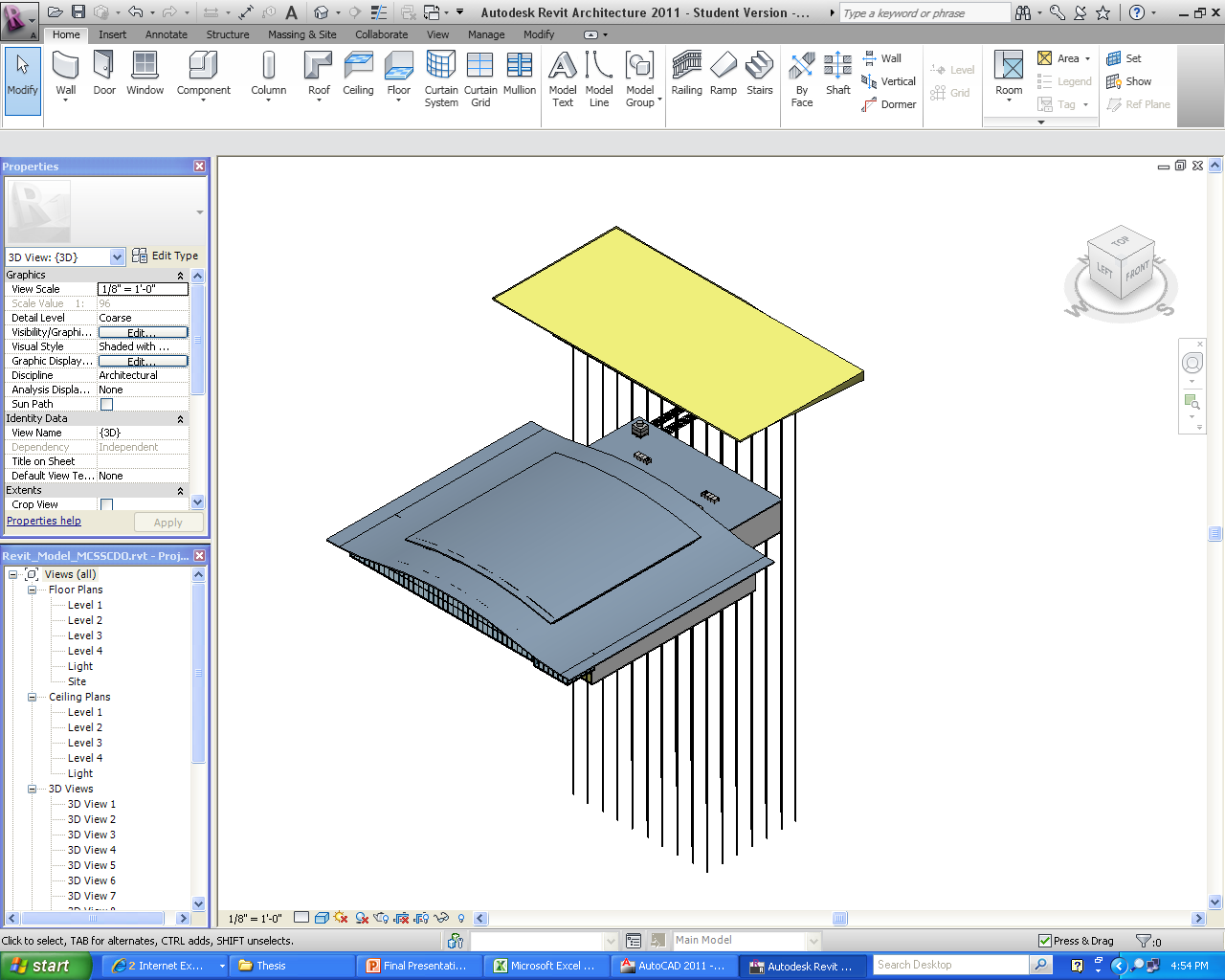 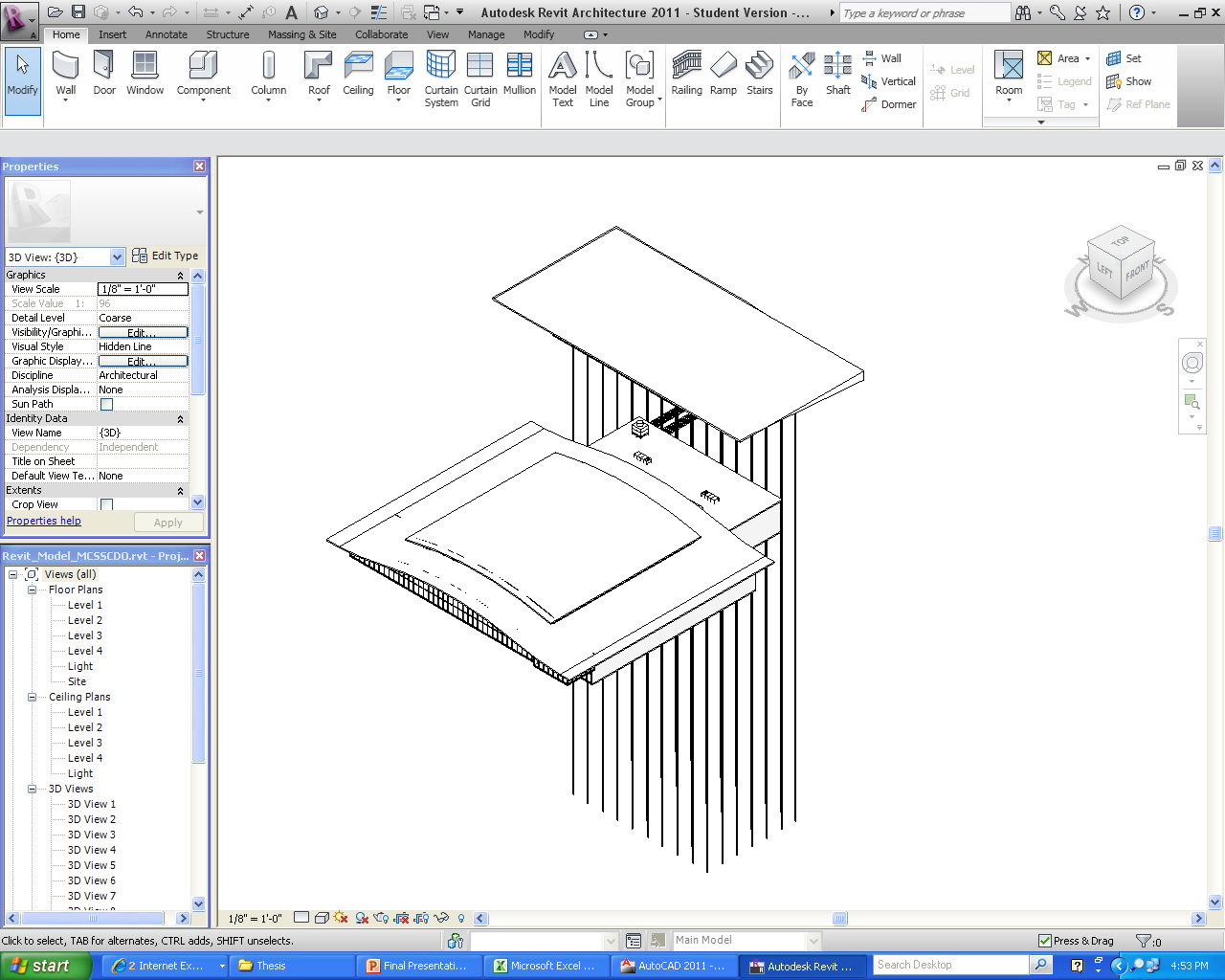 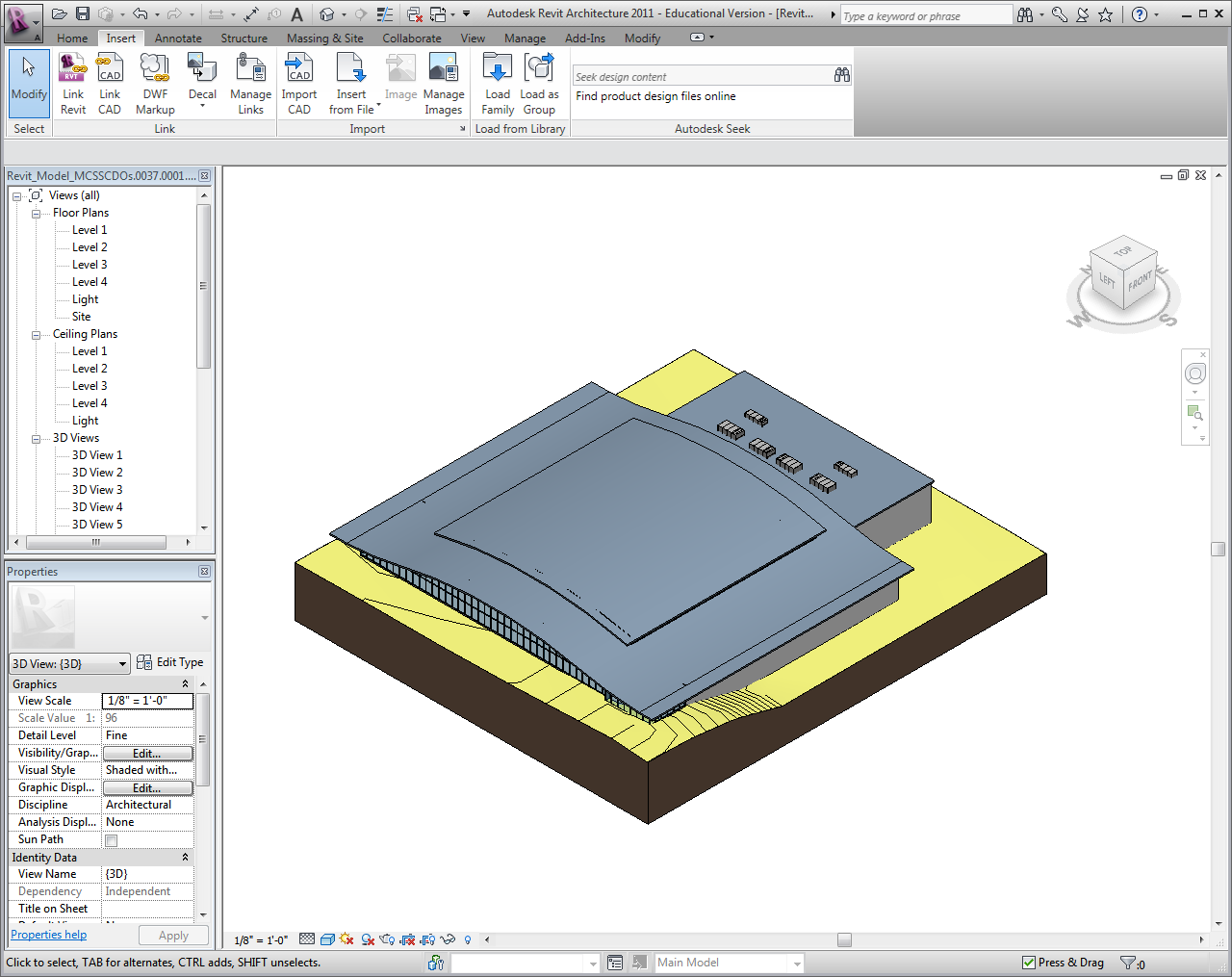 $96,000
$61,000
$35,000
38 kBtu/ sf yr
18 kBtu/ sf yr
20 kBtu/ sf yr
Existing
Proposed
Savings
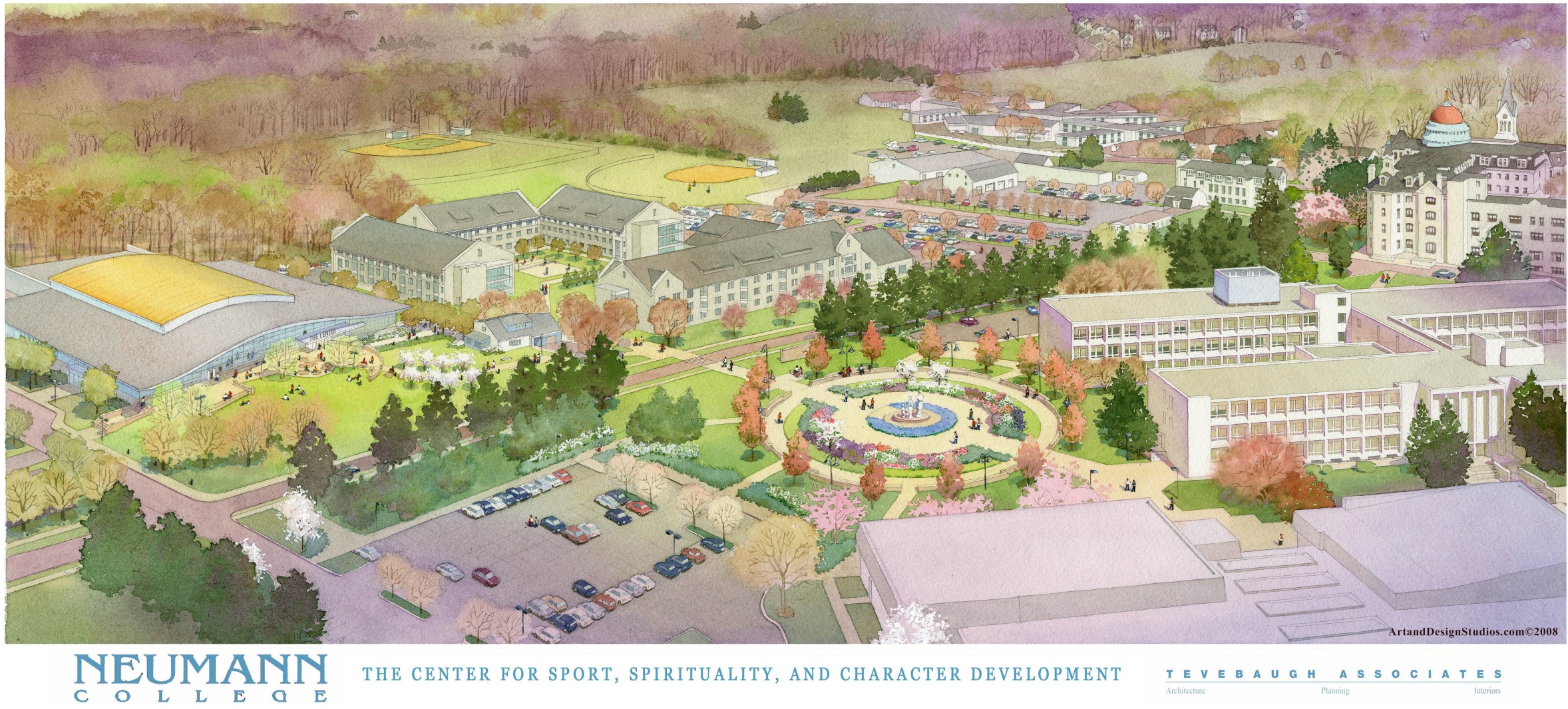 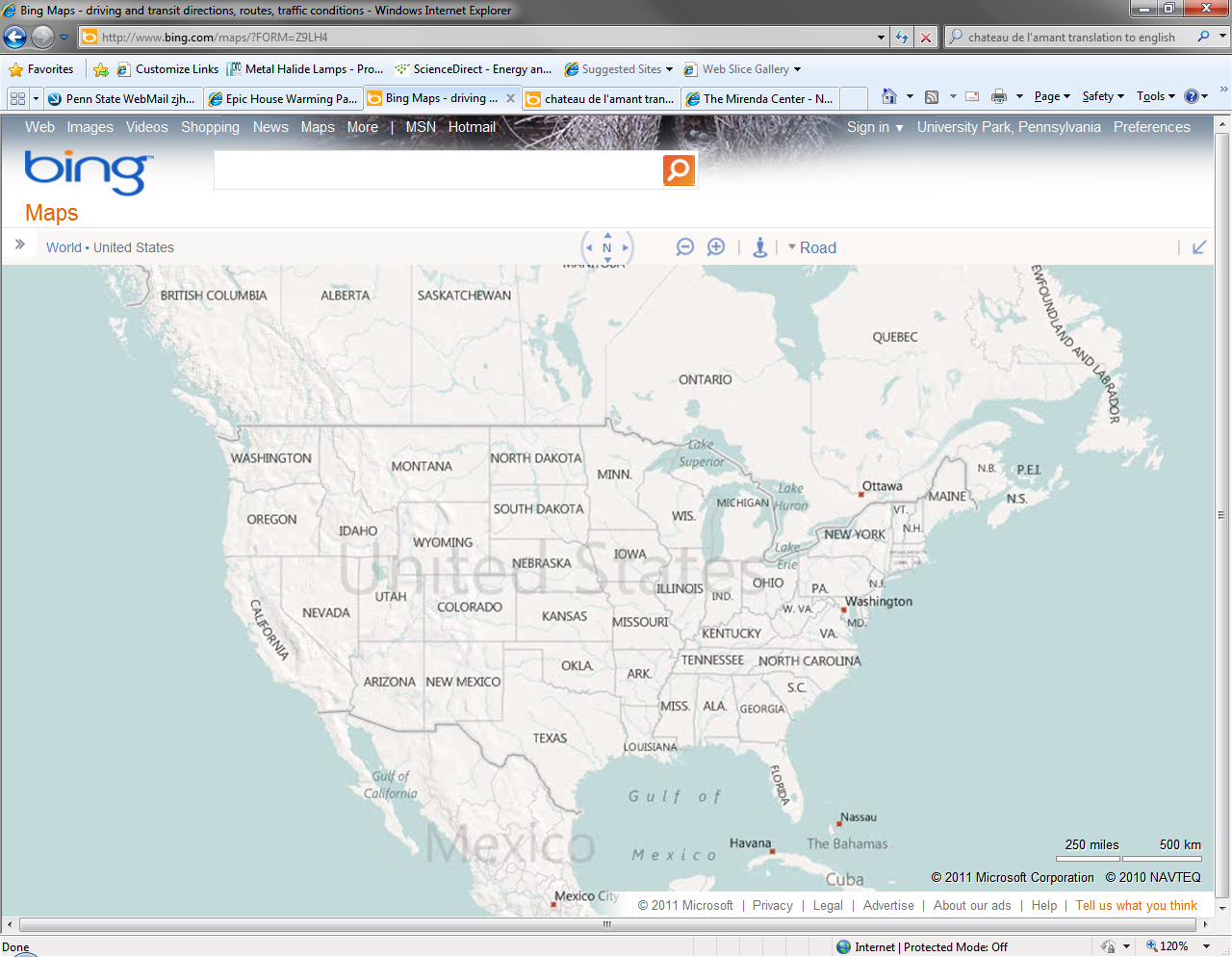 Life & Learning Centers
Introduction
Bachmann
The Circle
Building Function
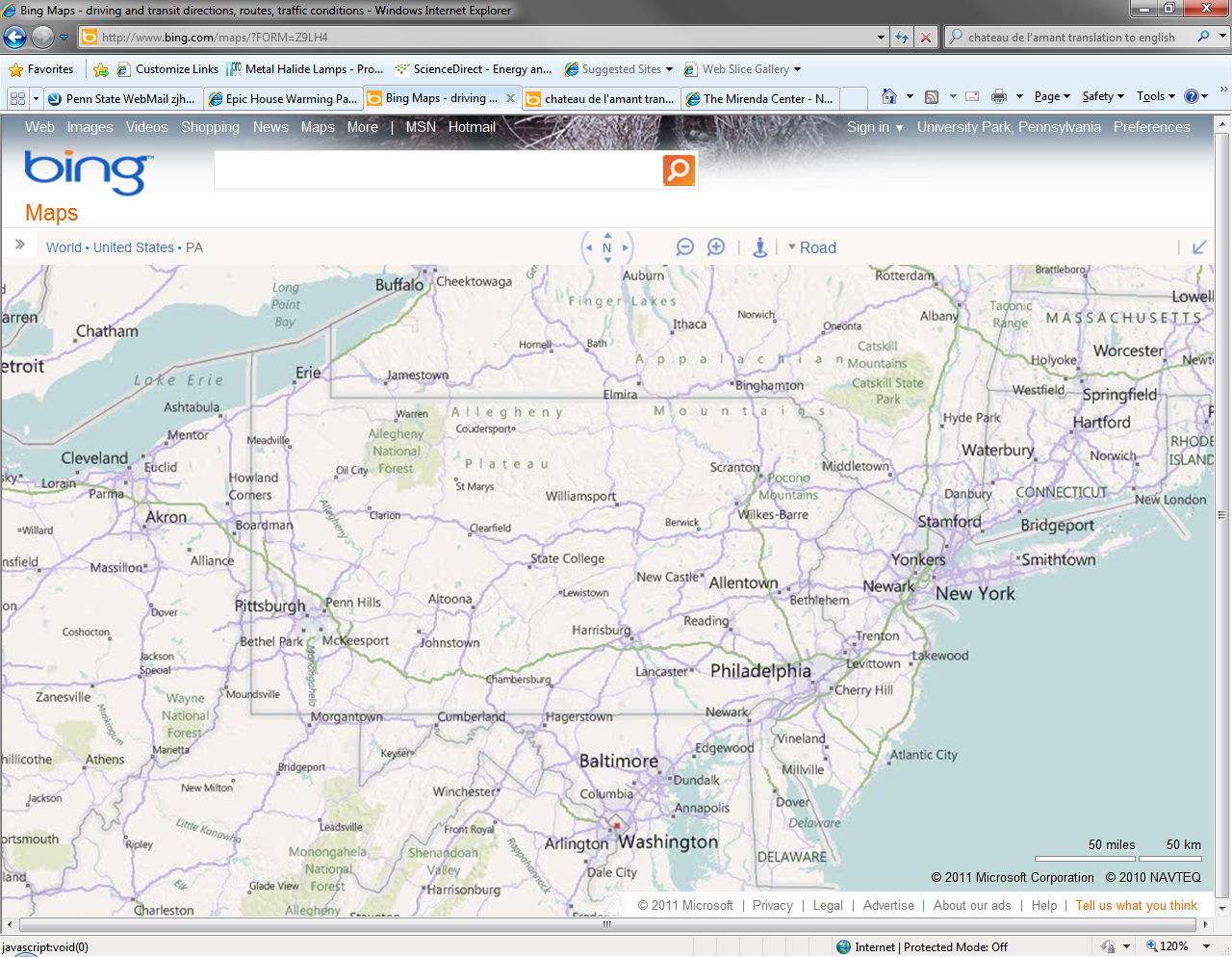 The Mirenda Center
Existing Mechanical System
U.S.A.
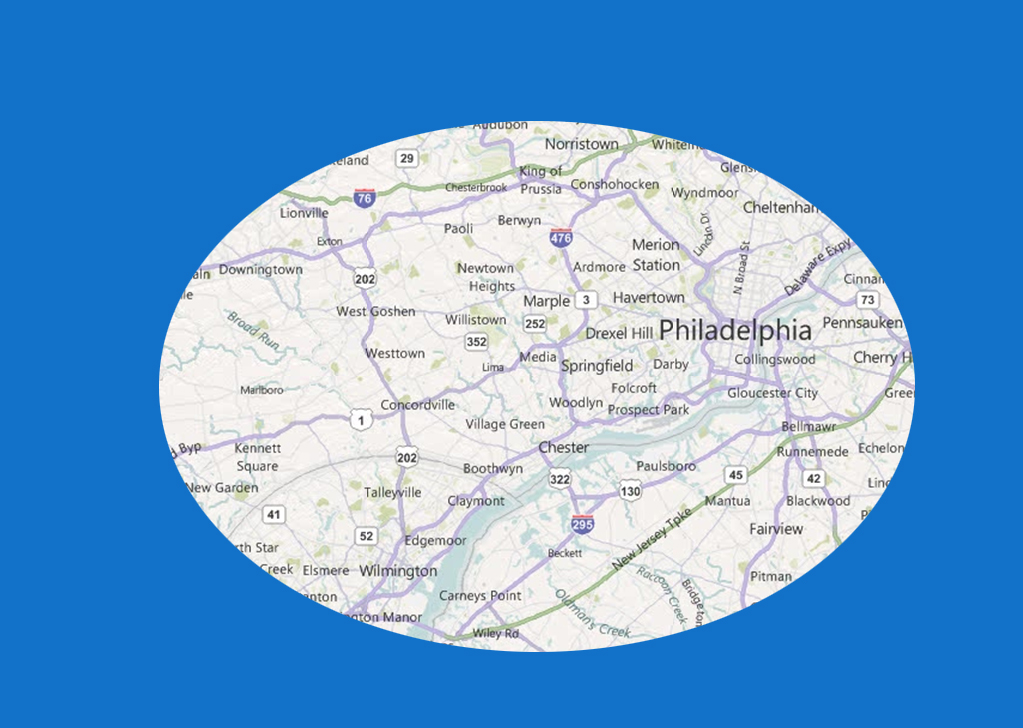 Ground Coupled Heat Pump
Cost Analysis
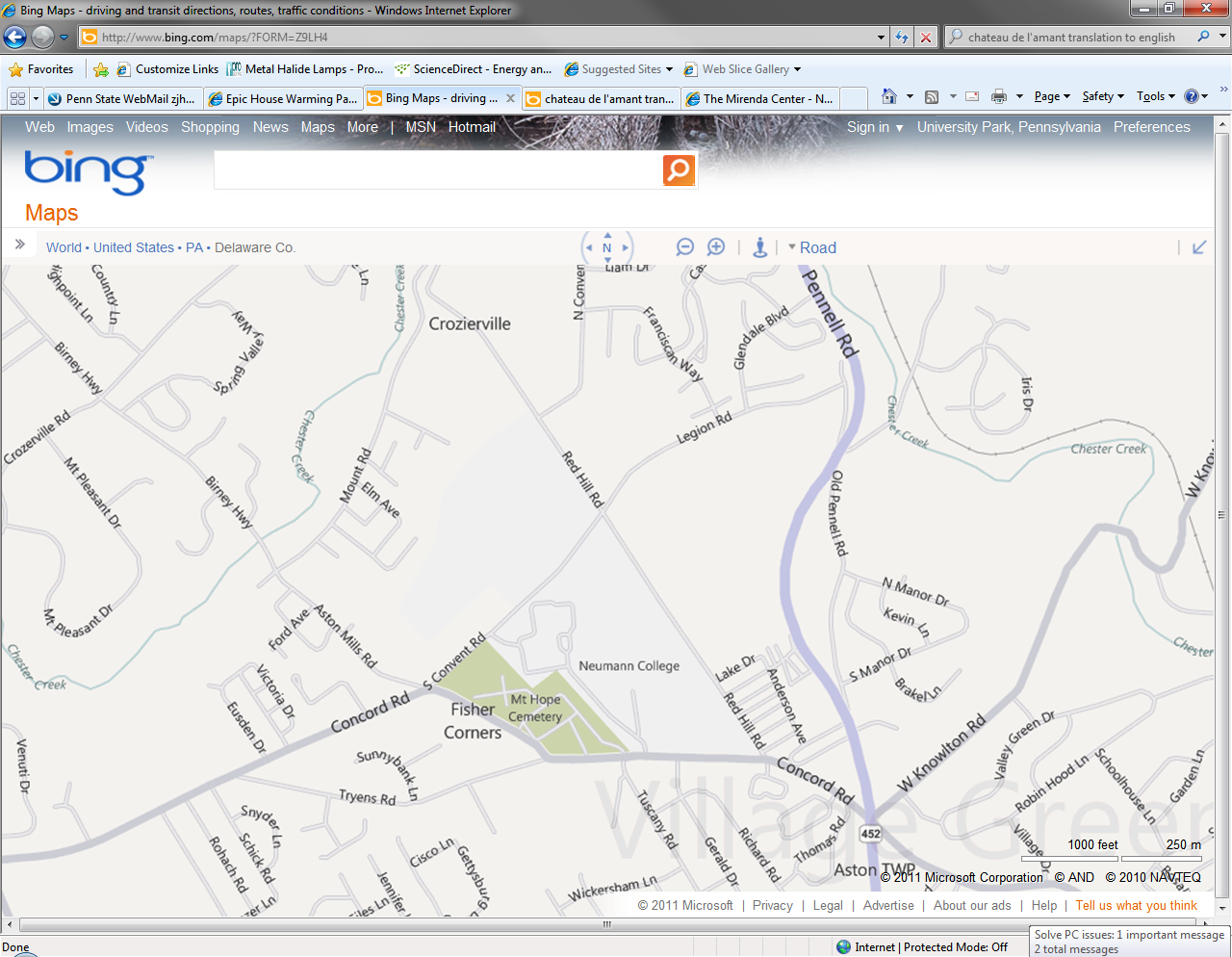 Mezzanine Proposal
Pennsylvania
Conclusion
Aston
Neumann University
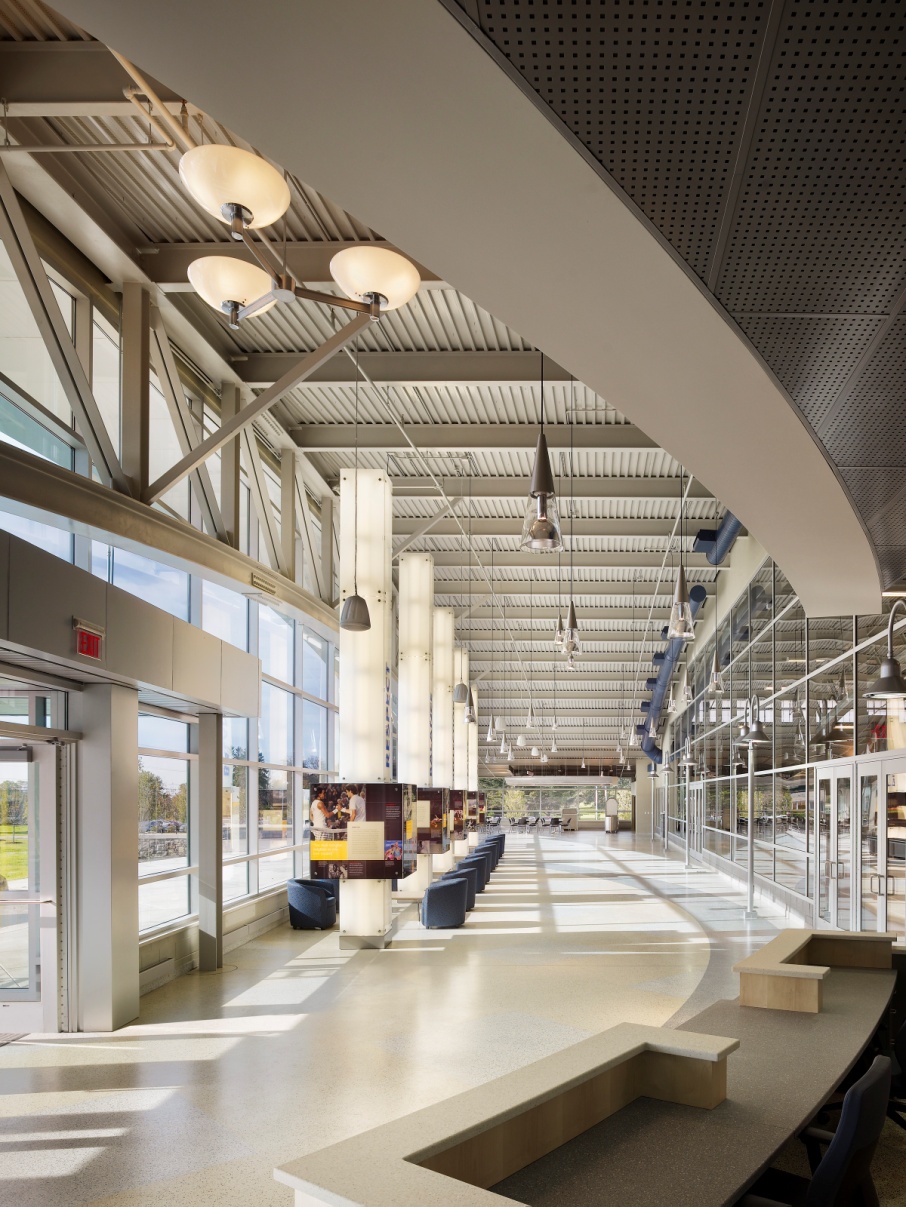 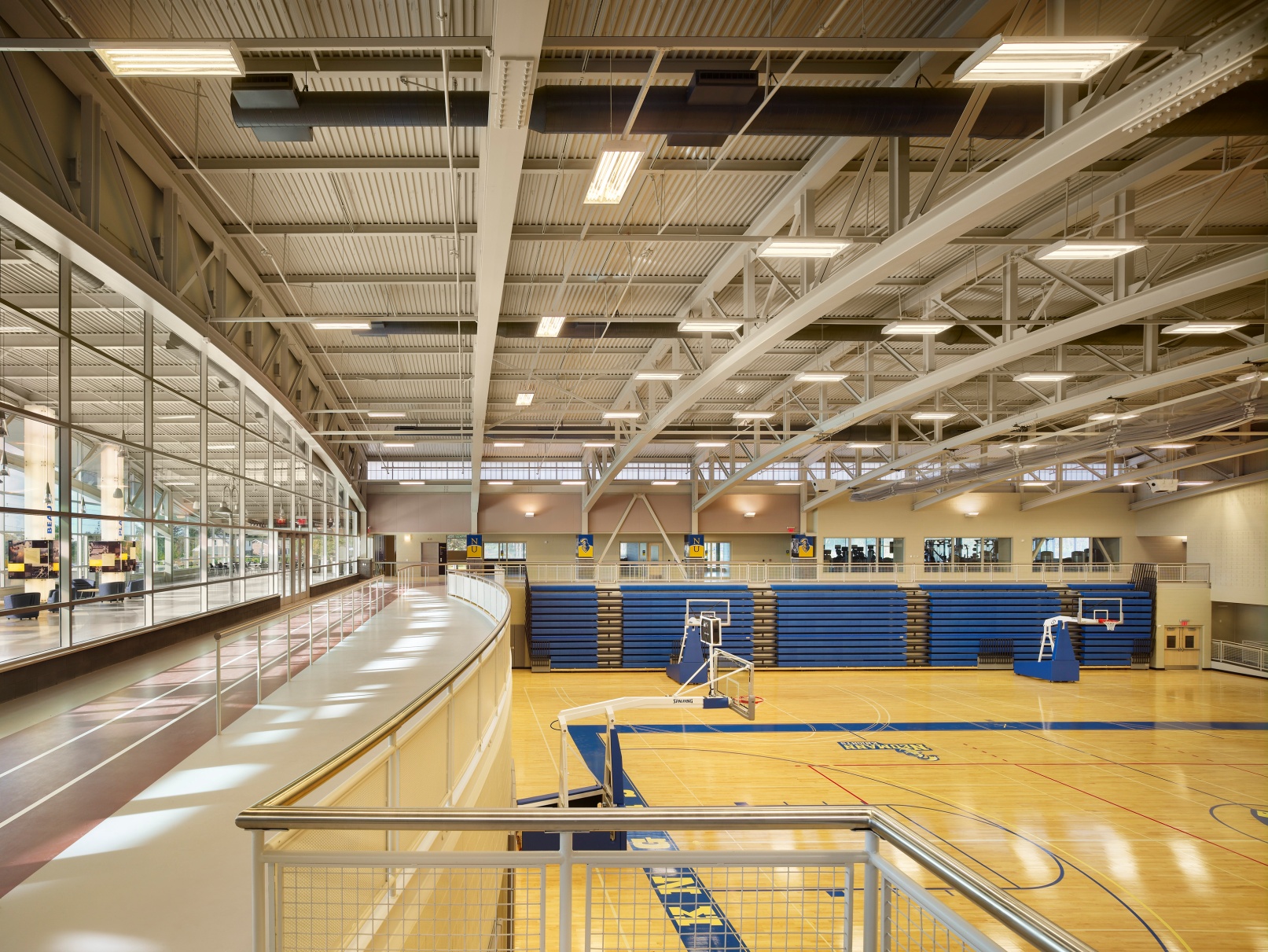 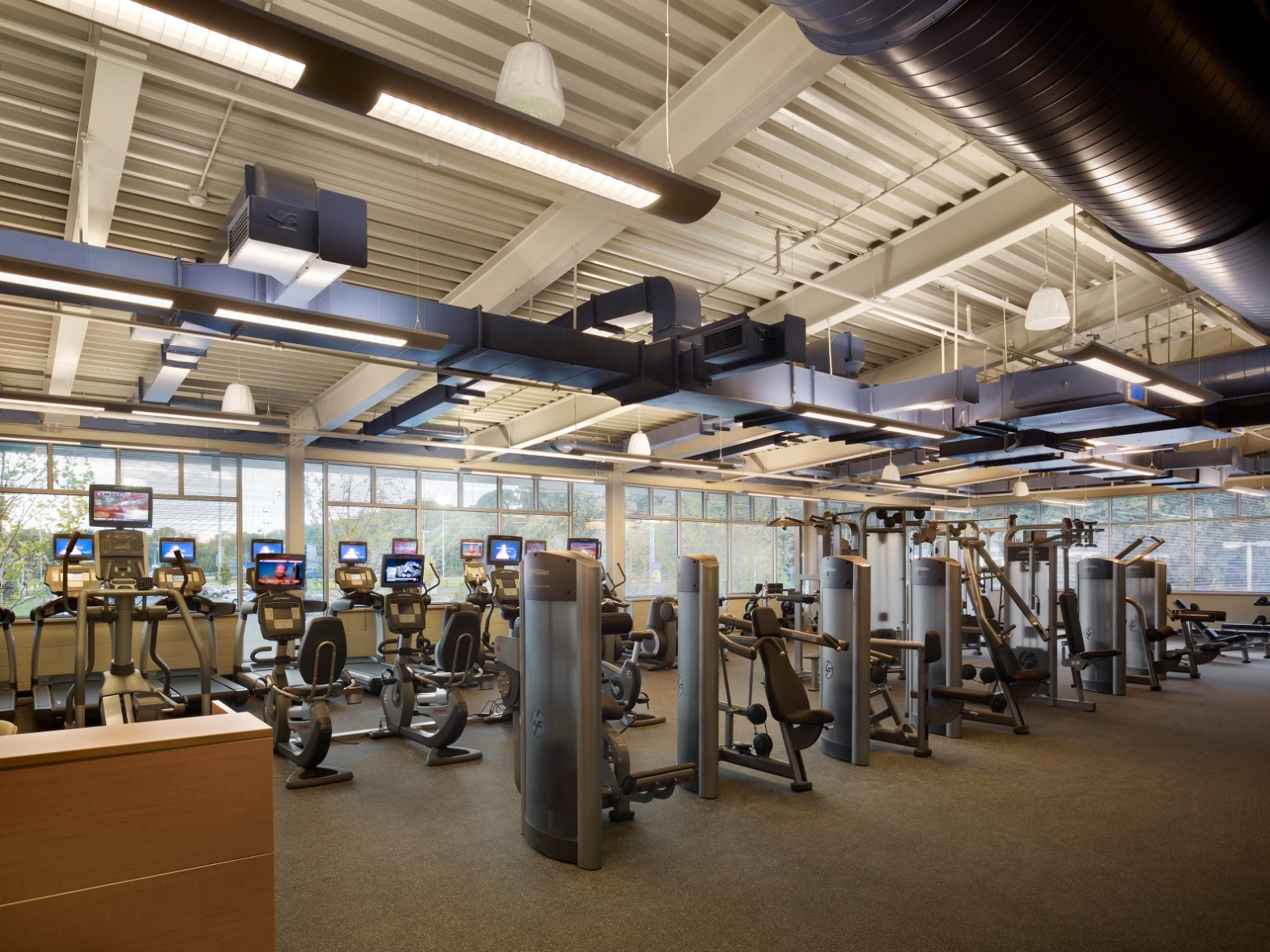 Running Track & Main Gymnasium
Welcoming Center
Fitness Center
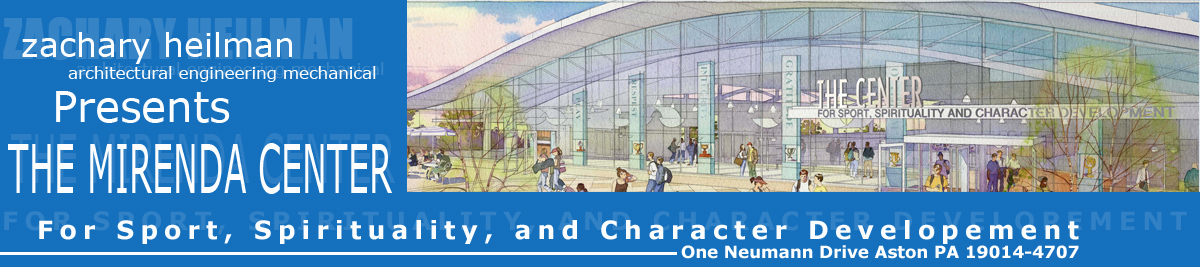 6 Packaged Roof Top Units
Introduction
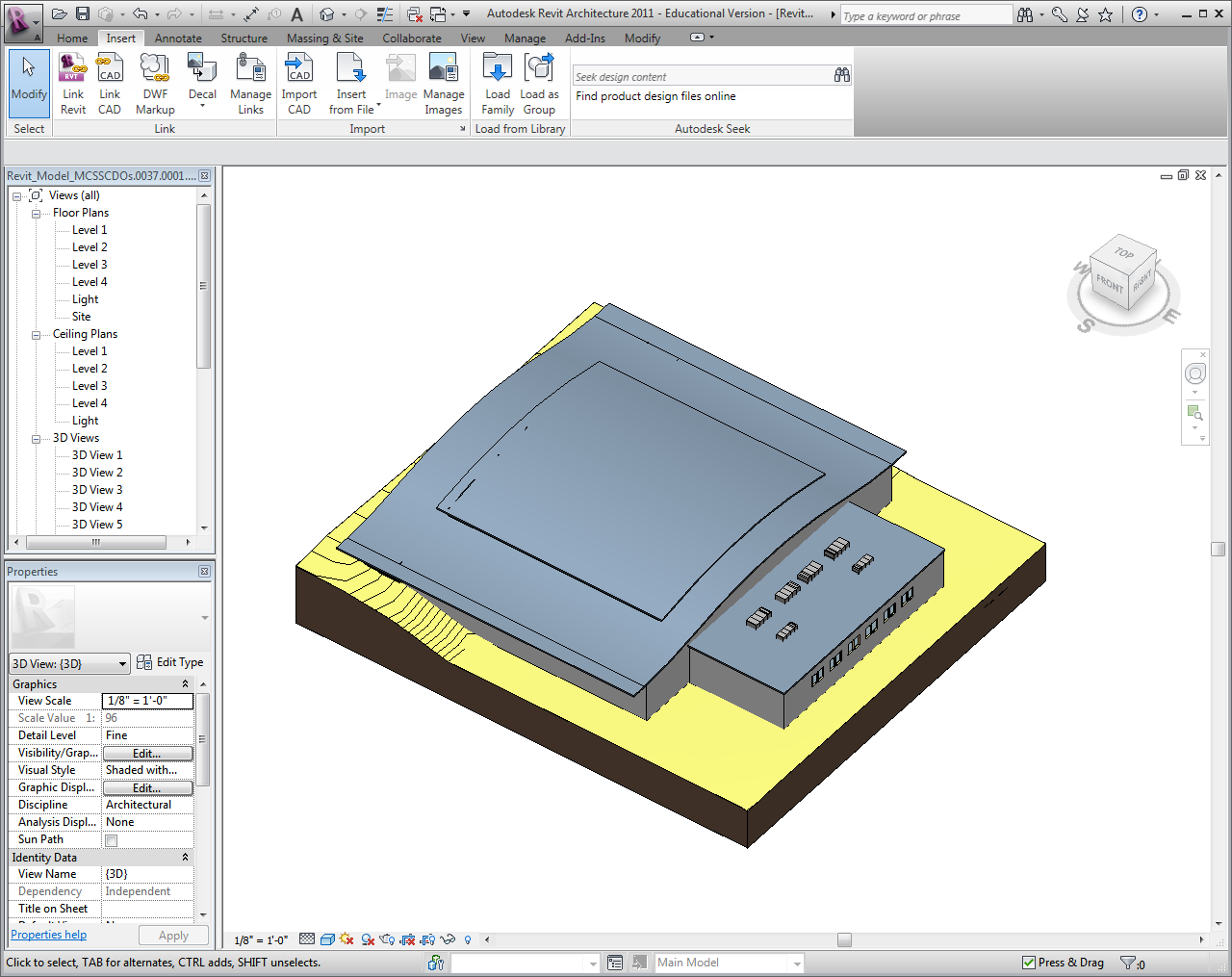 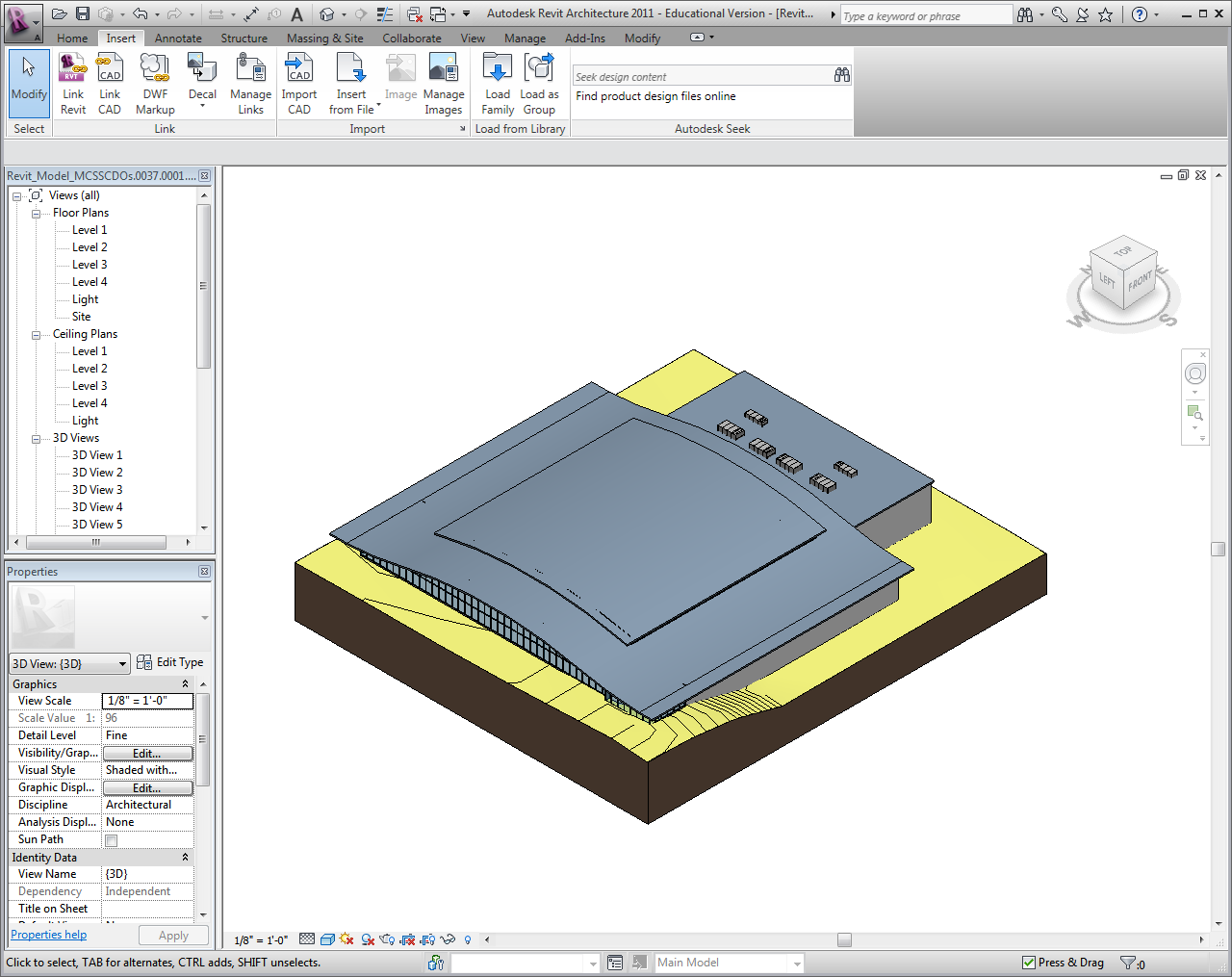 Building Function
Existing Mechanical System
Direct Expansion Cooling

Natural Gas Heating
Ground Coupled Heat Pump
Cost Analysis
Mezzanine Proposal
Conclusion
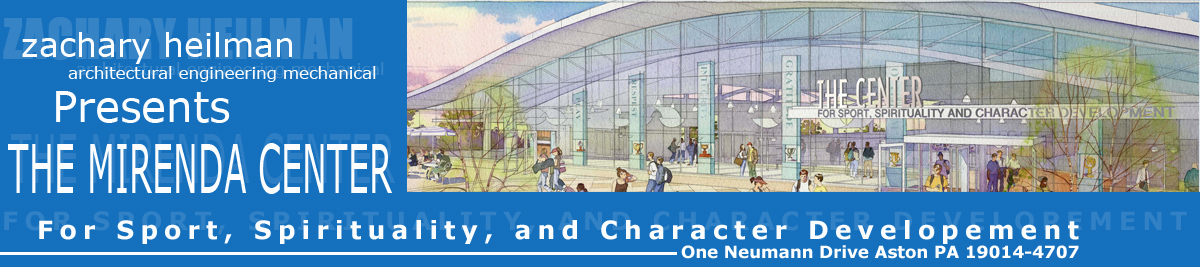 Roof Top Unit (1)
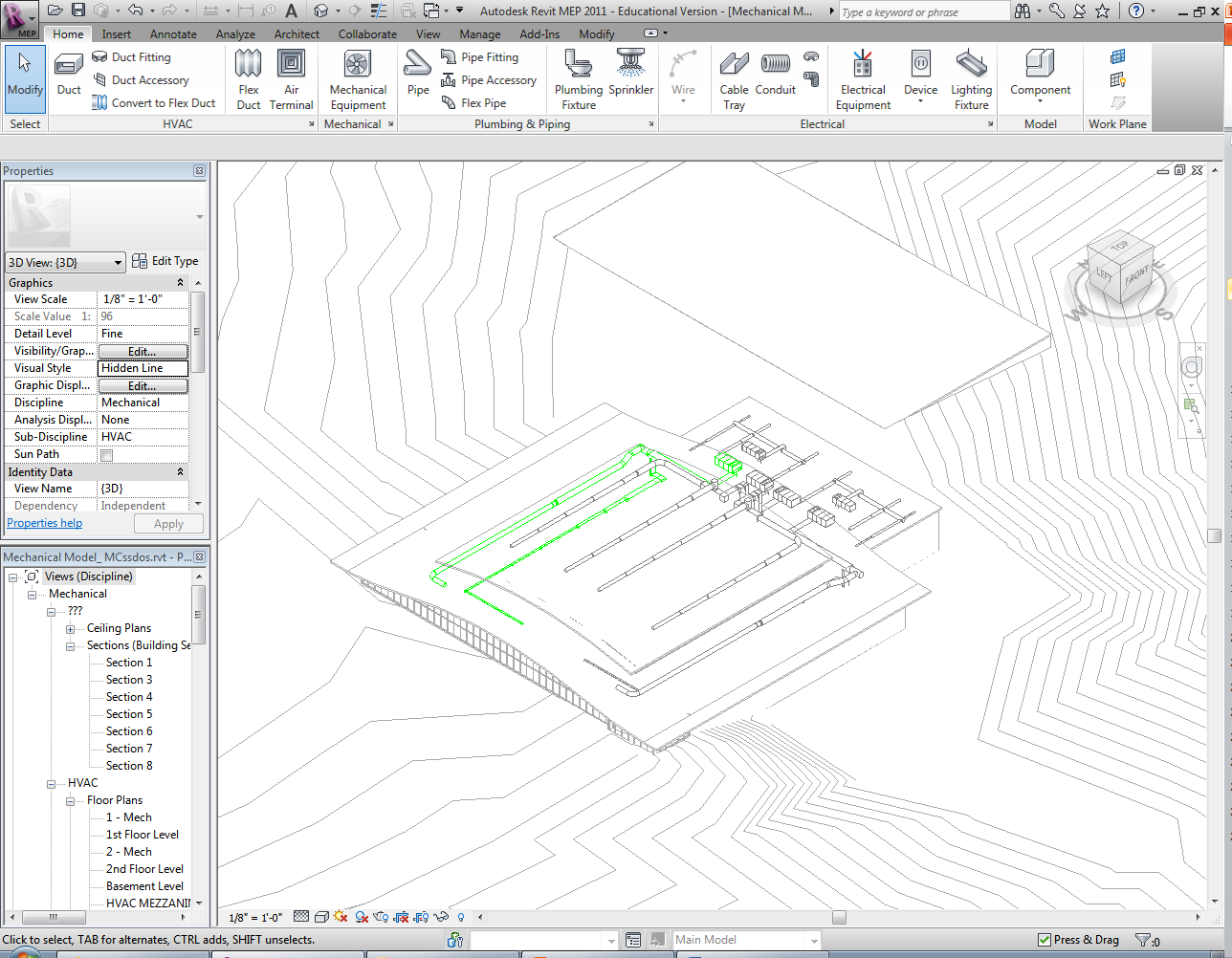 Introduction
Building Function
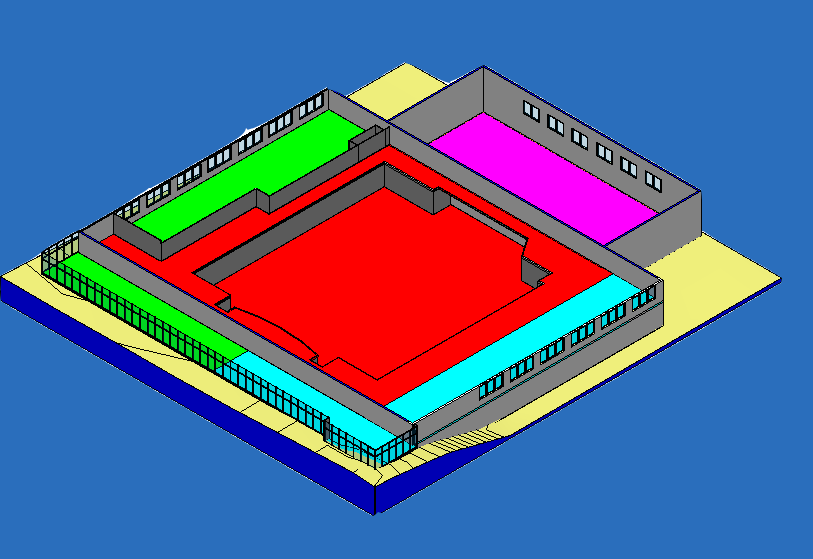 Existing Mechanical System
Fitness Center
Classroom 
Storage
Ground Coupled Heat Pump
Cost Analysis
Mezzanine Proposal
Conclusion
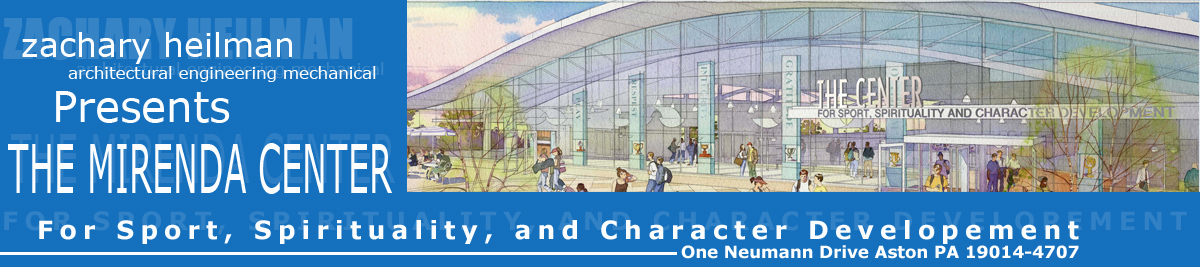 Roof Top Unit (2)
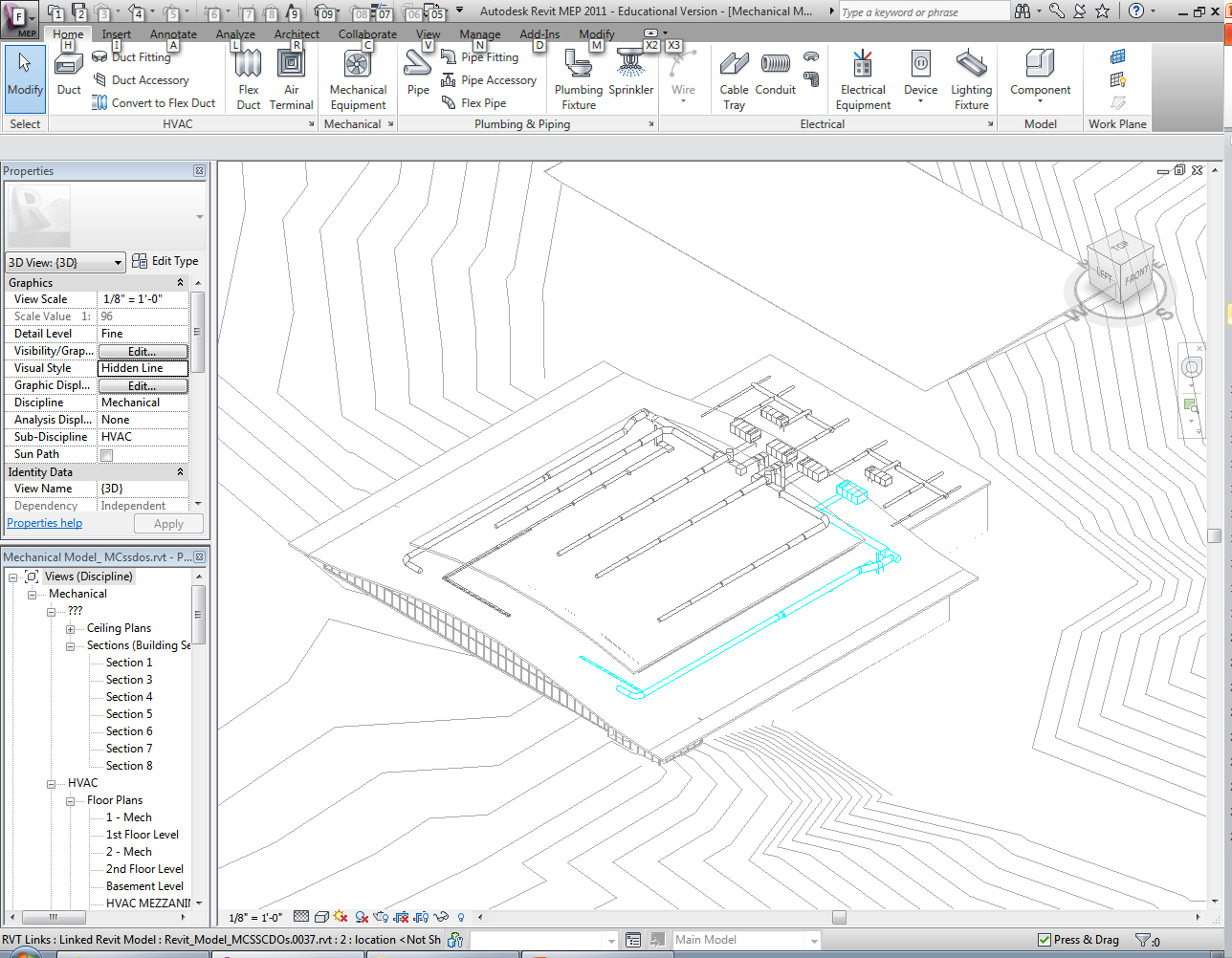 Introduction
Building Function
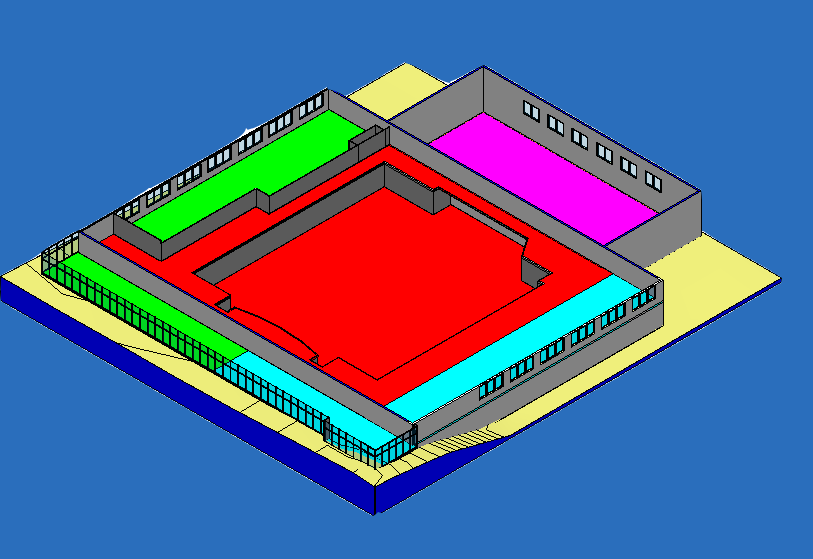 Existing Mechanical System
Ground Coupled Heat Pump
Cost Analysis
Mezzanine Proposal
Offices
Locker Room
Maintenance
Conclusion
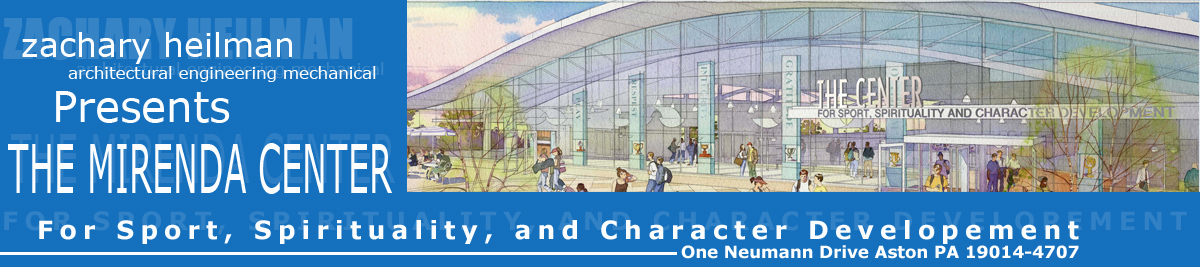 Roof Top Unit (3 & 4)
Introduction
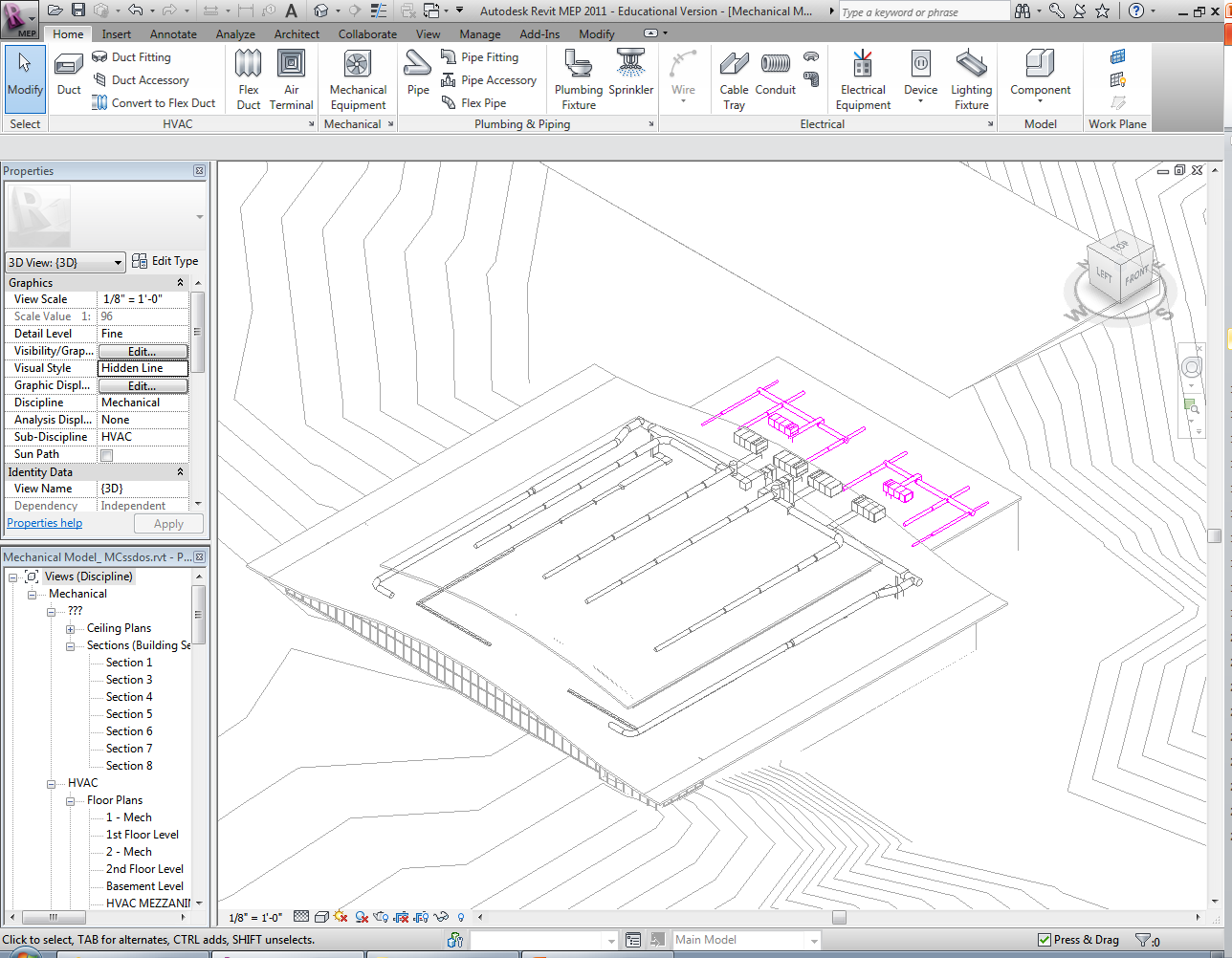 Building Function
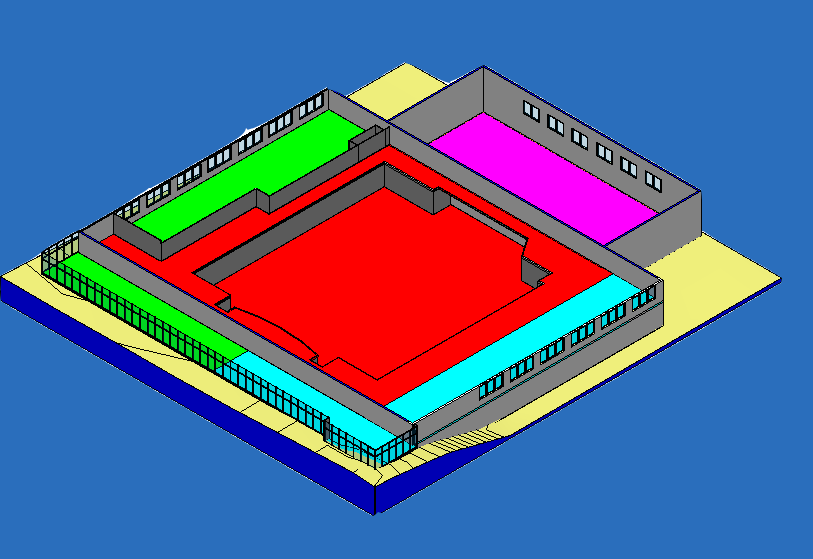 Auxiliary
Gymnasium
Existing Mechanical System
Ground Coupled Heat Pump
Cost Analysis
Mezzanine Proposal
Conclusion
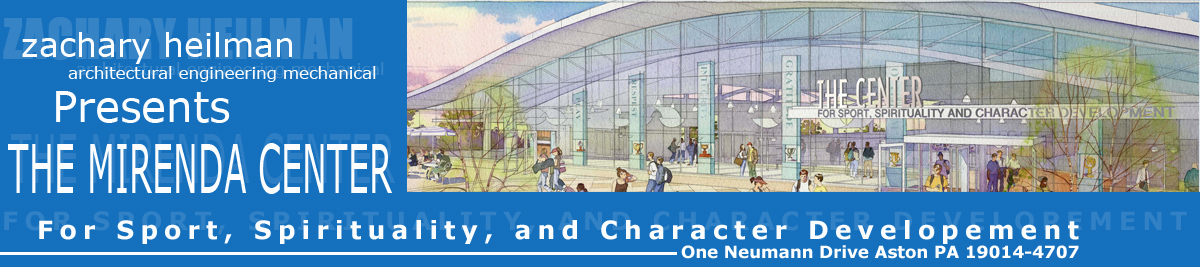 Roof Top Unit (5 & 6)
Introduction
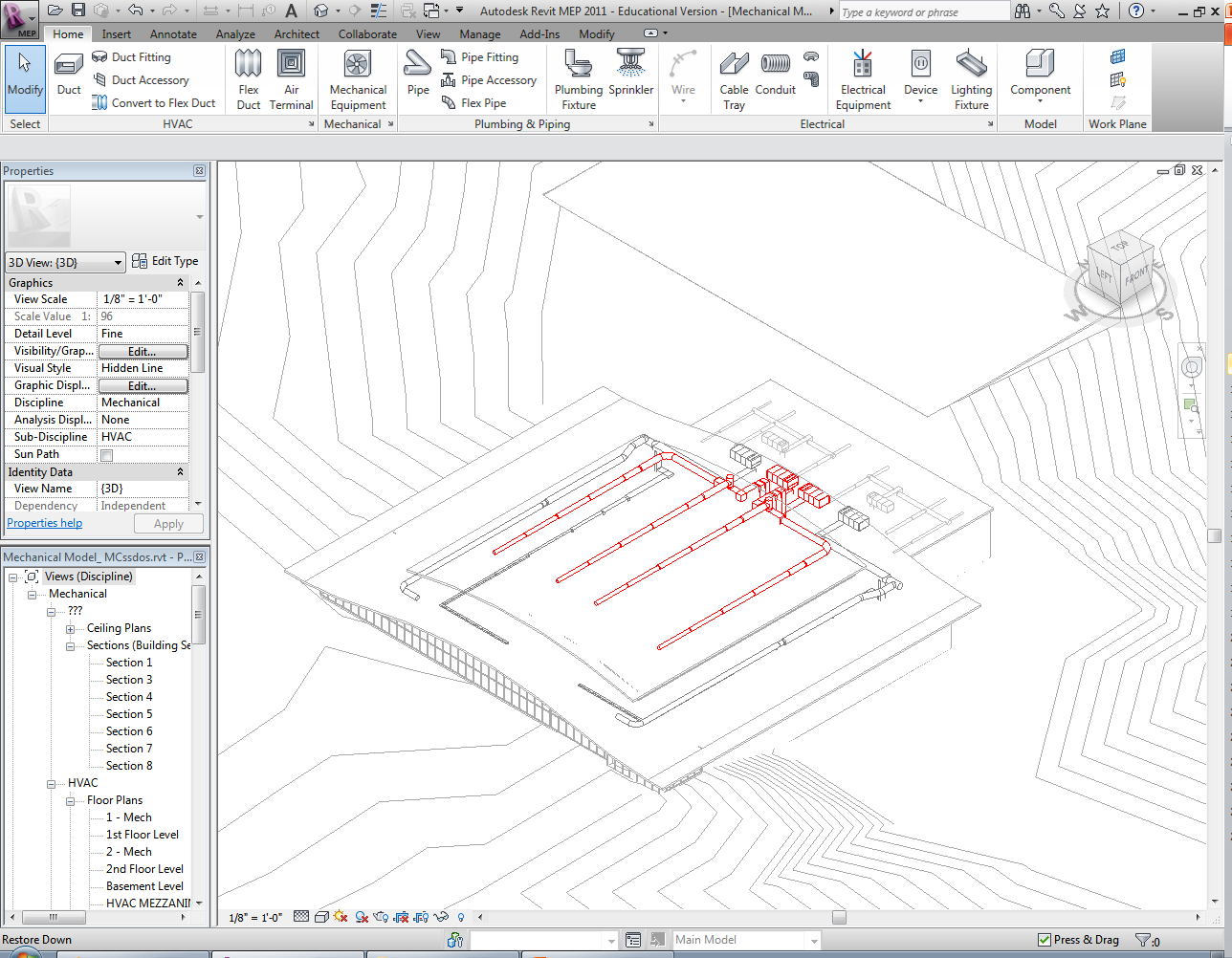 Building Function
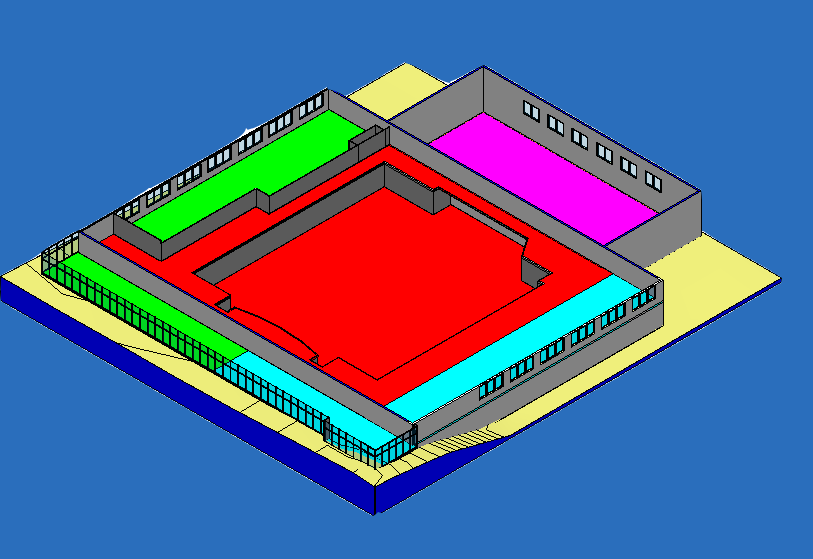 Existing Mechanical System
Ground Coupled Heat Pump
Cost Analysis
Mezzanine Proposal
Conclusion
Main Gymnasium
Running Track
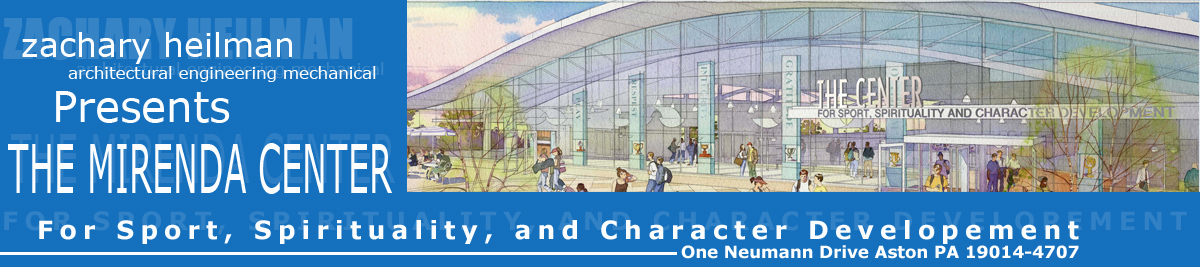 Trane Trace Energy Model
Introduction
Building Function
Trace Input:
Existing Mechanical System
Internal Loads  		- people, lighting
Ventilation Loads	- 20% minimum
Tmy Weather Data	- Philadelphia
Building Materials	- walls, roof, slab
Schedule of Use 	- wkday, wkend, 				   	   summer,  winter
Ground Coupled Heat Pump
Cost Analysis
Mezzanine Proposal
Conclusion
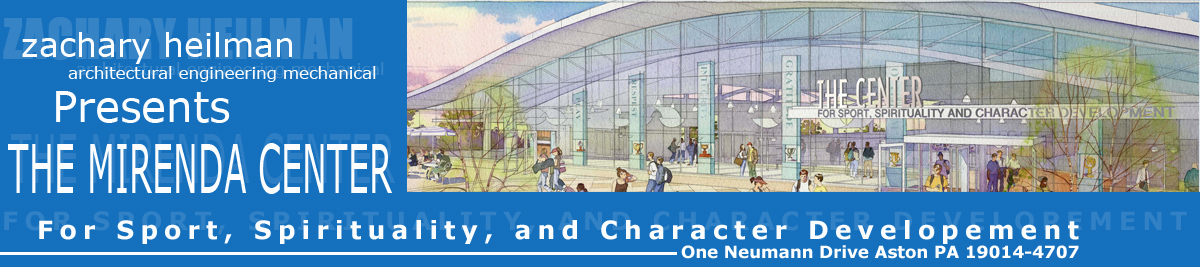 Introduction
Building Function
Natural Gas Heating
Existing Mechanical System
Ground Coupled Heat Pump
Cost Analysis
Mezzanine Proposal
Direct Expansion Cooling
COP=2.8

Cooling= 22 kBtu/ sf yr
Conclusion
* note CBECS is Commercial Buildings Energy Consumption Survey
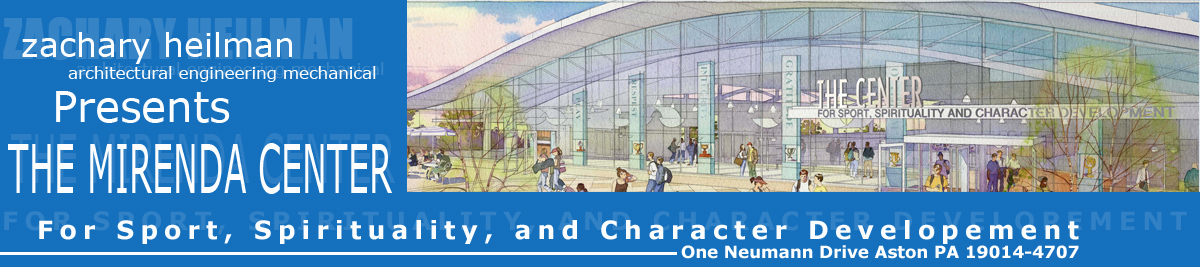 Monthly Energy Cost - Existing
Introduction
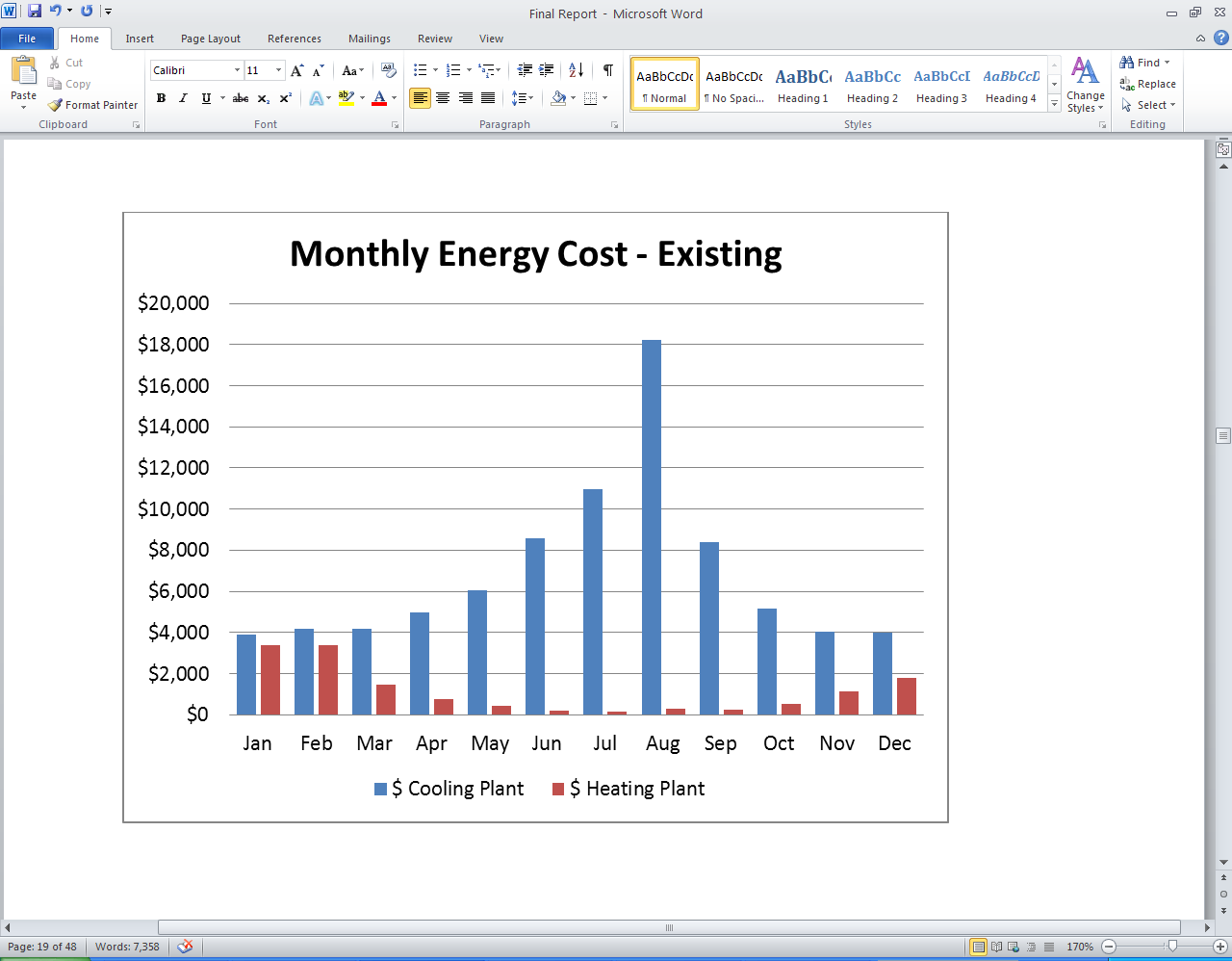 Building Function
Building Statistics
Existing Mechanical System
N. Gas			=$0.05/ ccf (1000 btu/ c.f.
Consumption		=$0.06 / kwh
Demand	(Dmd)		=$6.21 / kw
Ratchet			= Dmd* 12 MONTHS 

$ Heating 		= $13,731
$ Cooling  		= $82,735

$ Totals			= $96,466
Ground Coupled Heat Pump
Cost Analysis
Mezzanine Proposal
Conclusion
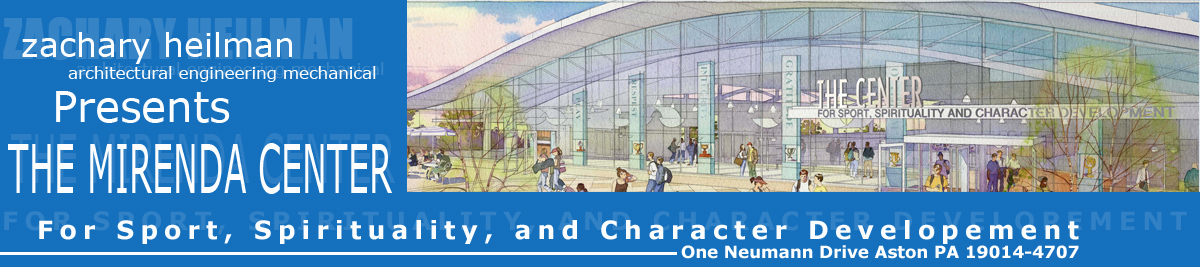 Utility Rate Structure - Existing
Introduction
Building Function
Building Statistics
Existing Mechanical System
N. Gas			=$0.05/ ccf (1000 btu/ c.f.
Consumption		=$0.06 / kwh
Demand	(Dmd)		=$6.21 / kw
Ratchet			= Dmd* 12 MONTHS 

$ Heating 		= $13,731
$ Cooling  		= $82,735

$ Totals			= $96,466
Ground Coupled Heat Pump
Cost Analysis
Mezzanine Proposal
Conclusion
Cost Breakdown of Electricity
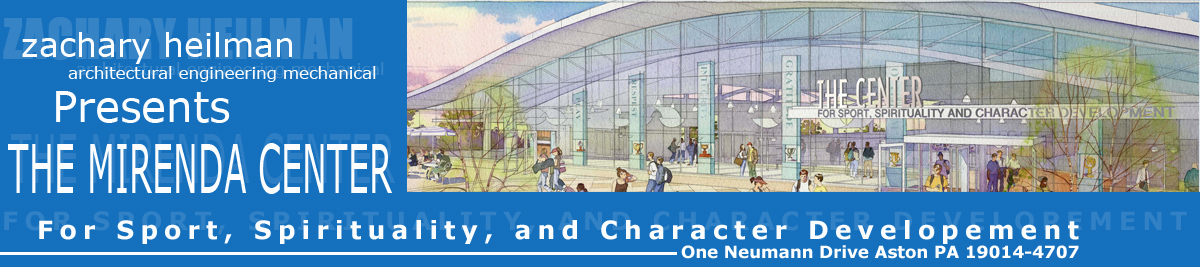 Ground Coupled Heat Pump
Introduction
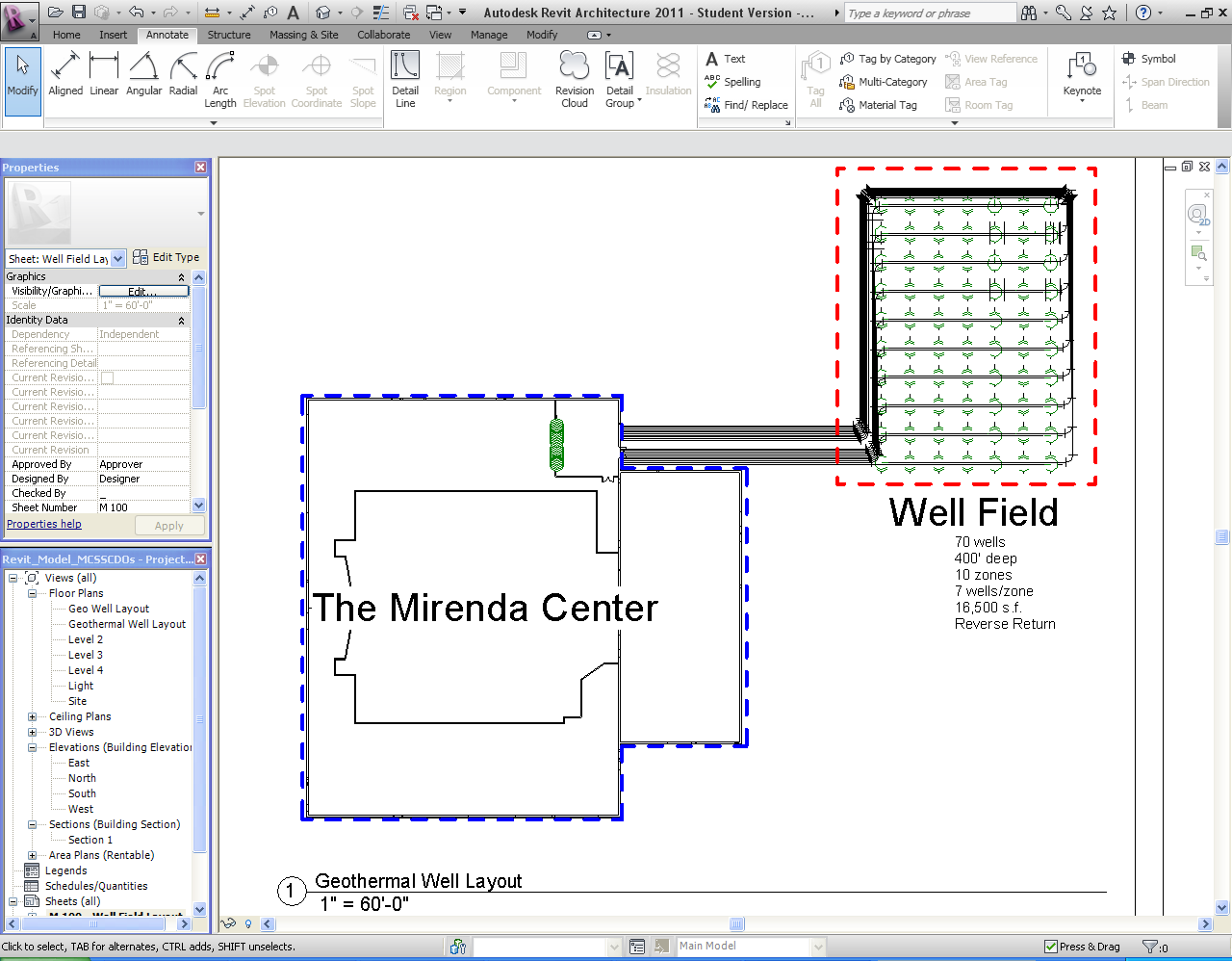 Building Function
Existing Mechanical System
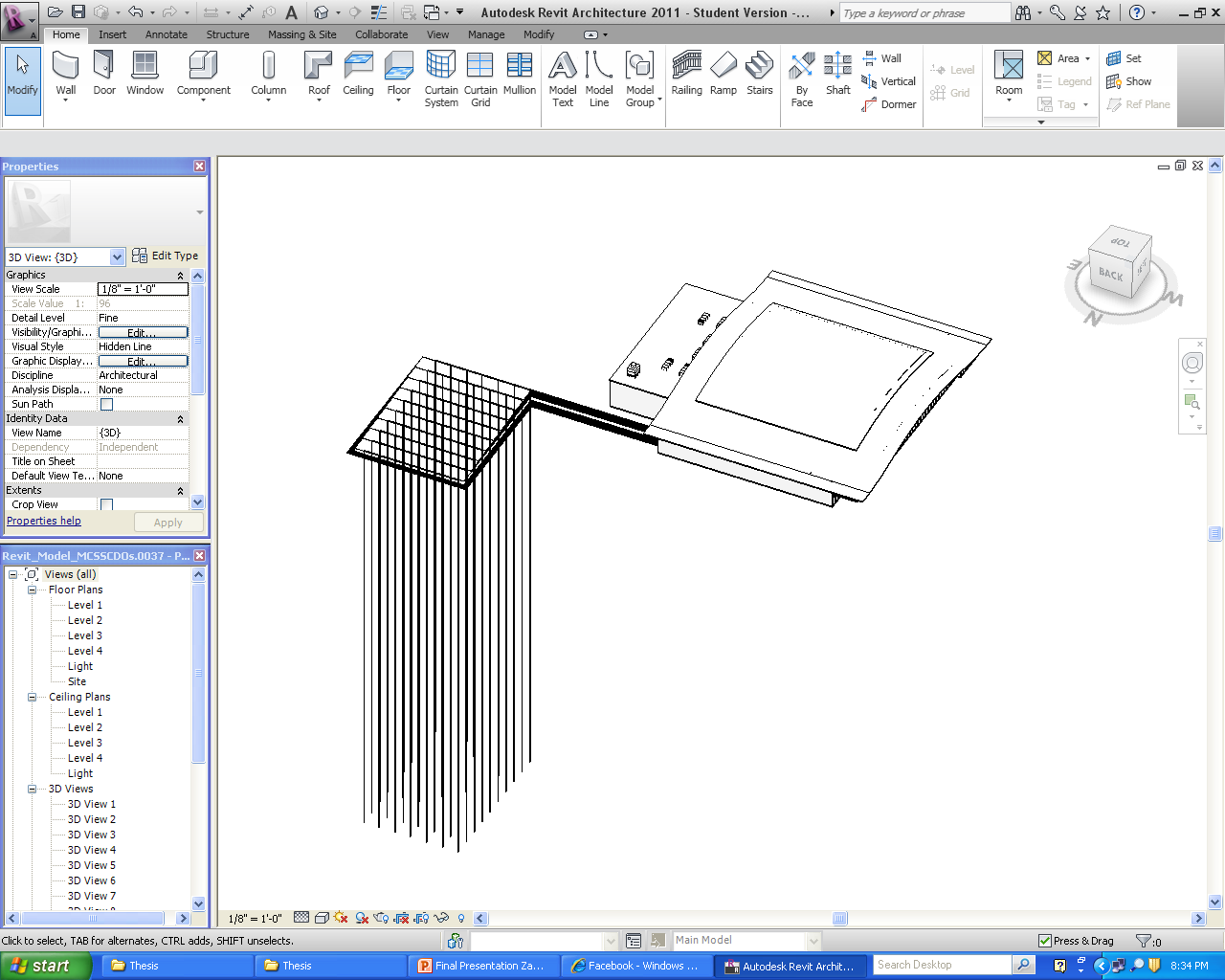 Ground Coupled Heat Pump
Cost Analysis
Mezzanine Proposal
Conclusion
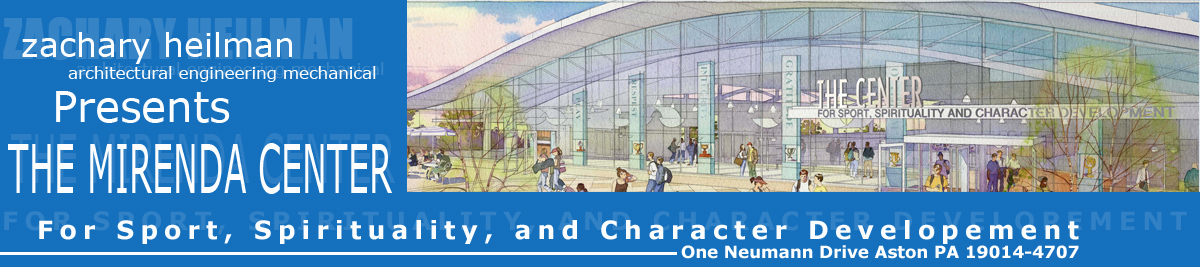 Ground Coupled HP System
Introduction
Building Function
Rule of Thumb
Existing Mechanical System
Well Sizing	=	150 ft/ ton
Cooling		=	460 tons
Heating 		=	1291 Mbh
Depth of Well	=	400 ft
Wells Cooling	= 	172 wells
Ground Coupled Heat Pump
Cost Analysis
Mezzanine Proposal
Conclusion
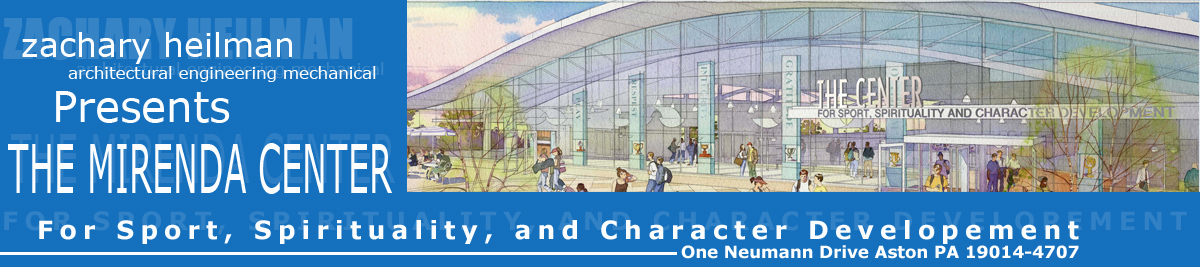 Ground Coupled HP System
Introduction
Building Function
ASHRAE Calculation
Existing Mechanical System
Well Size		=	171 ft/ton
Cooling 		=	460 tons
Heating 		=	1291 Mbh
Depth of Well	=	400 ft
Wells Cooling	= 	199 wells
Wells Heating	=	42 wells
Ground Coupled Heat Pump
Cost Analysis
Mezzanine Proposal
Conclusion
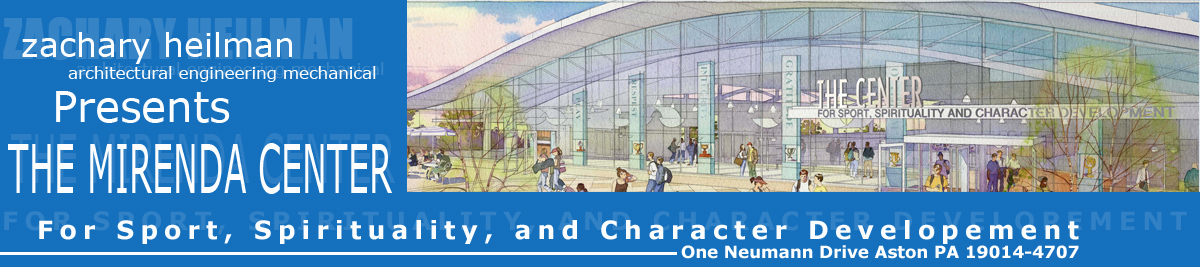 Total Energy Comparison
Introduction
Building Function
Existing Mechanical System
Heat Pump Calculation
COP = 4.5

Heating =   4 kBtu/ sf yr
Cooling = 14 kBtu/ sf yr

20-40 ft ceiling height
Ground Coupled Heat Pump
Cost Analysis
Mezzanine Proposal
Conclusion
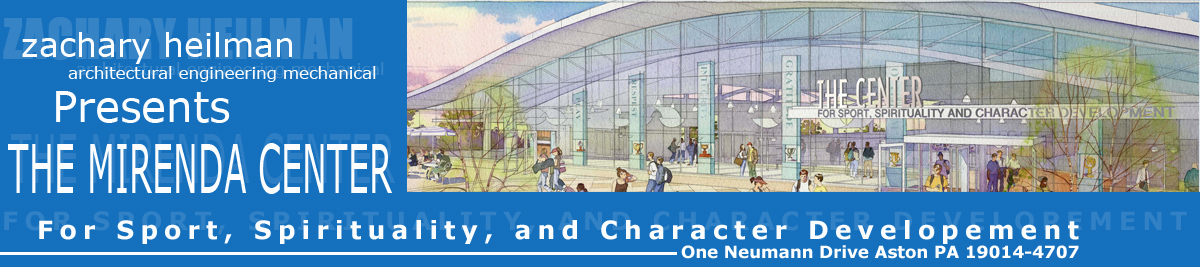 Ground Coupled HP System
Introduction
Building Function
Existing Mechanical System
Building Statistics
	$ Heating 		= $4,274
	$ Cooling  		= $51,026
	$ Total 		= $55,298

Savings			= $41,168

Conventional DX Gas	= $1.33/s.f.
GCHP			= $0.76/s.f.
Ground Coupled Heat Pump
Cost Analysis
Mezzanine Proposal
Conclusion
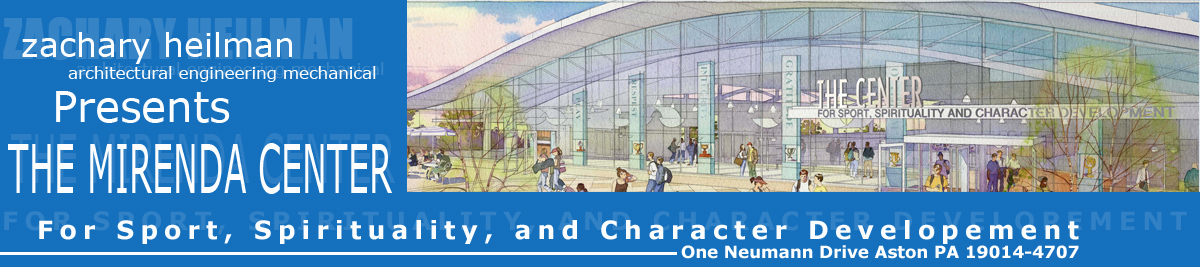 Cost Analysis
Introduction
Building Function
Existing Mechanical System
Ground Coupled Heat Pump
Cost Analysis
Mezzanine Proposal
Conclusion
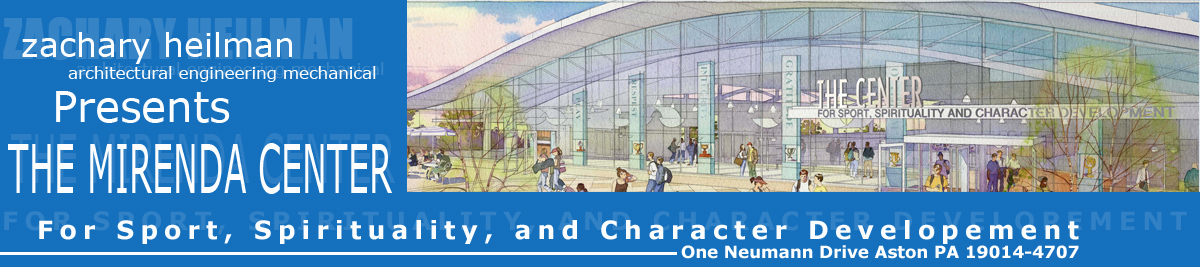 Cost Analysis
Introduction
Building Function
Existing Mechanical System
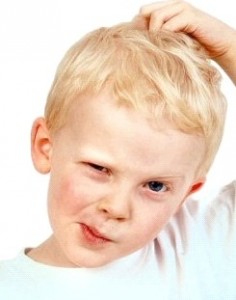 Ground Coupled Heat Pump
Cost Analysis
Mezzanine Proposal
Conclusion
Hybrid GCHP with Cooling Tower
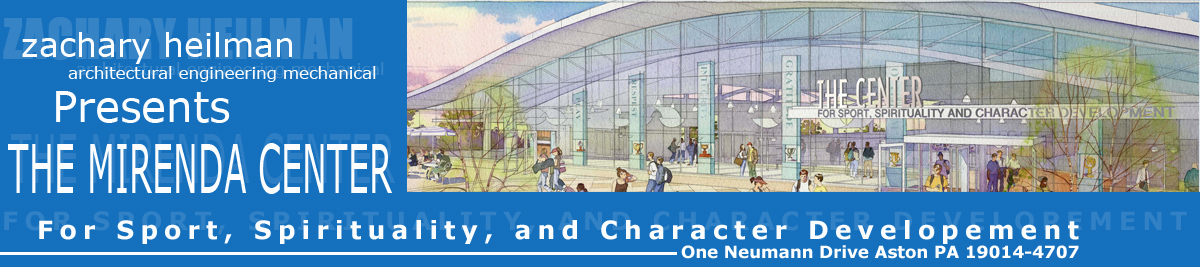 Hybrid GCHP with Cooling Tower
Introduction
Building Function
Existing Mechanical System
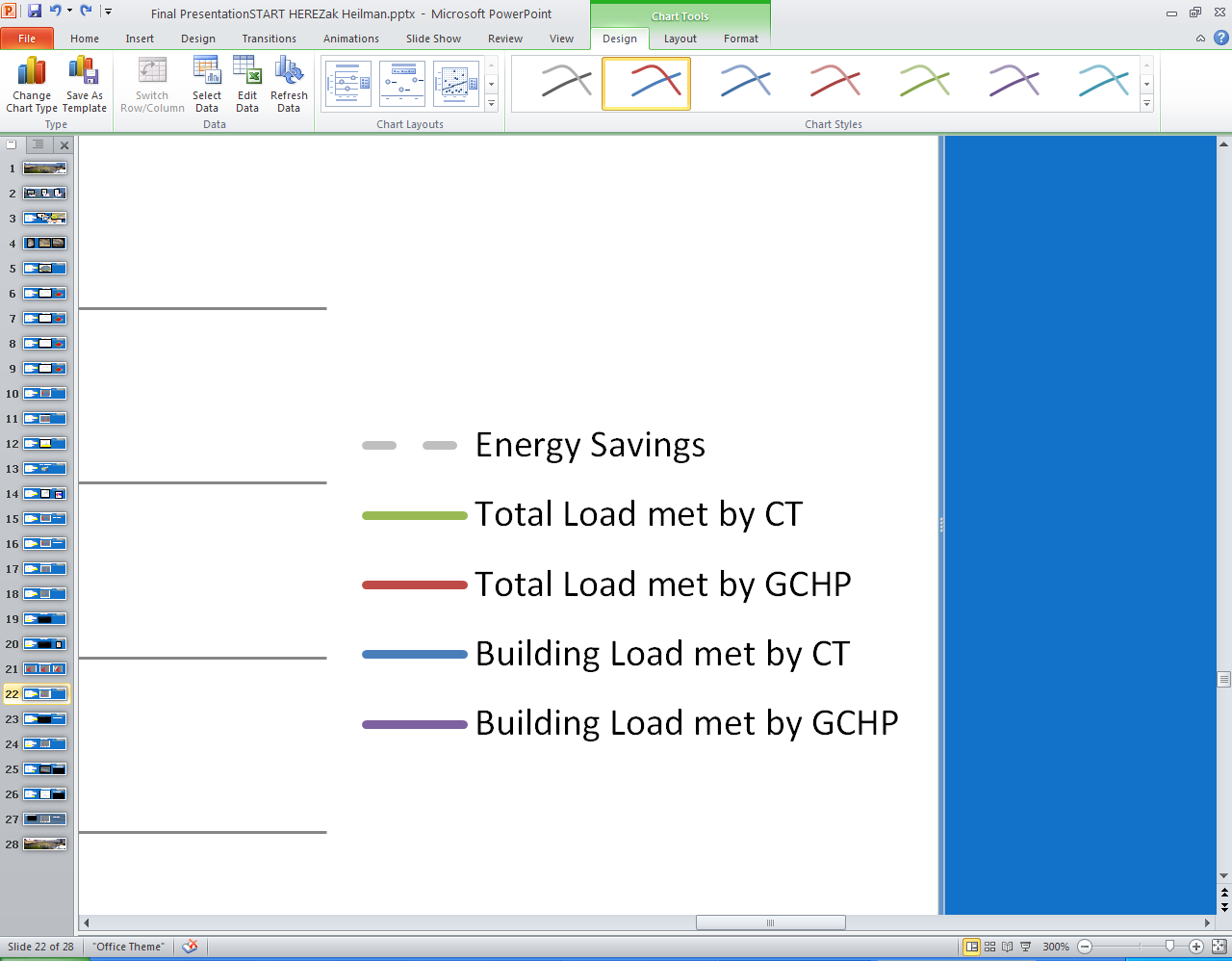 Ground Coupled Heat Pump
Cost Analysis
Mezzanine Proposal
Conclusion
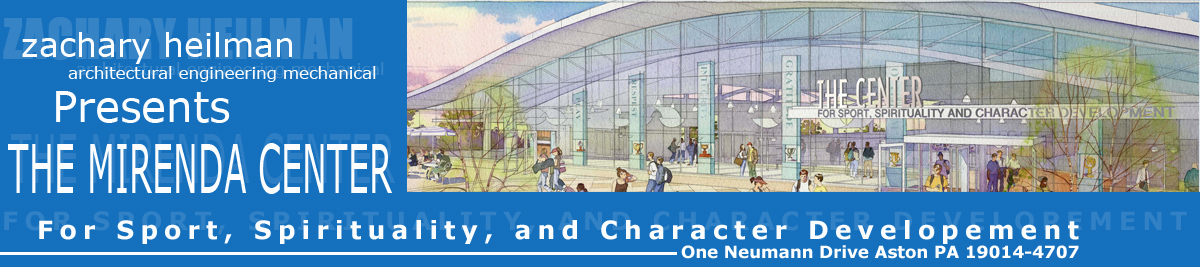 Hybrid GCHP with Cooling Tower
Introduction
Building Function
ASHRAE Calculation
Existing Mechanical System
Well Size		=	171 ft/ton
Cooling 		=	200 tons
Heating 		=	1291 Mbh
Depth of Well	=	400 ft
Wells Cooling	= 	70 wells
Wells Heating	=	42 wells
Footprint		=	27,976 ft2   
Pattern		=	20 by 20 Grid
Ground Coupled Heat Pump
Cost Analysis
Mezzanine Proposal
Conclusion
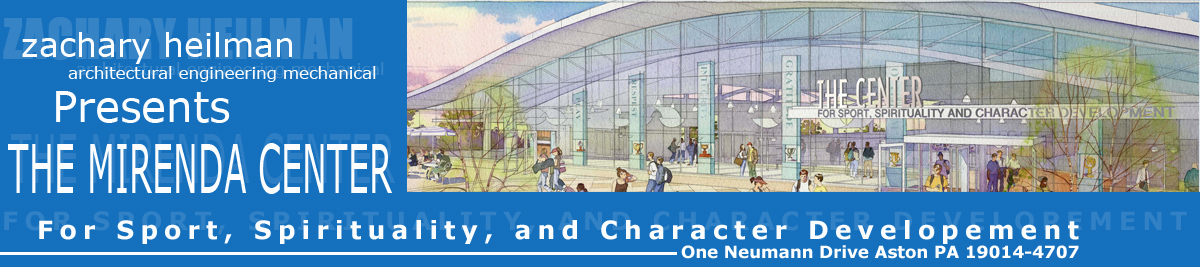 Cost Analysis
Introduction
Building Function
Energy Statistics
	Ex. Heating 		= 16 kBtu/ sf year
	Ex. Cooling  		= 22 kBtu/ sf year
	Ex. Total 		= 38 kBtu/ sf year

GCHP Heating		= 4 kBtu/ sf year
GCHP Cooling		= 14 kBtu/ sf year
GCHP Total		= 18 kBtu/ sf year

Savings			 =20 kBtu/ sf year
Existing Mechanical System
Ground Coupled Heat Pump
Cost Analysis
Mezzanine Proposal
Conclusion
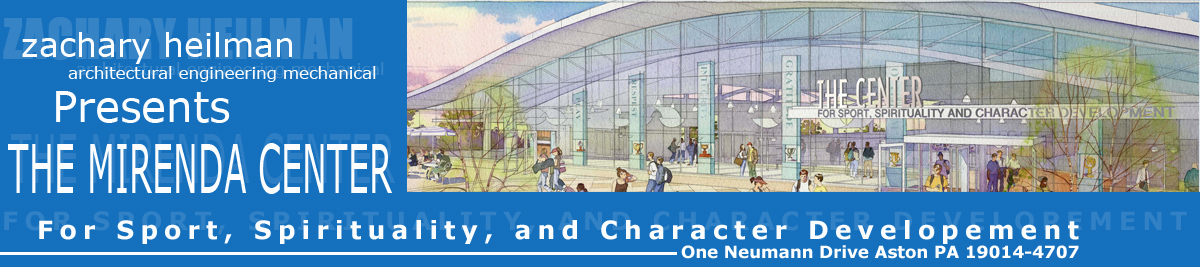 Mezzanine Proposal
Introduction
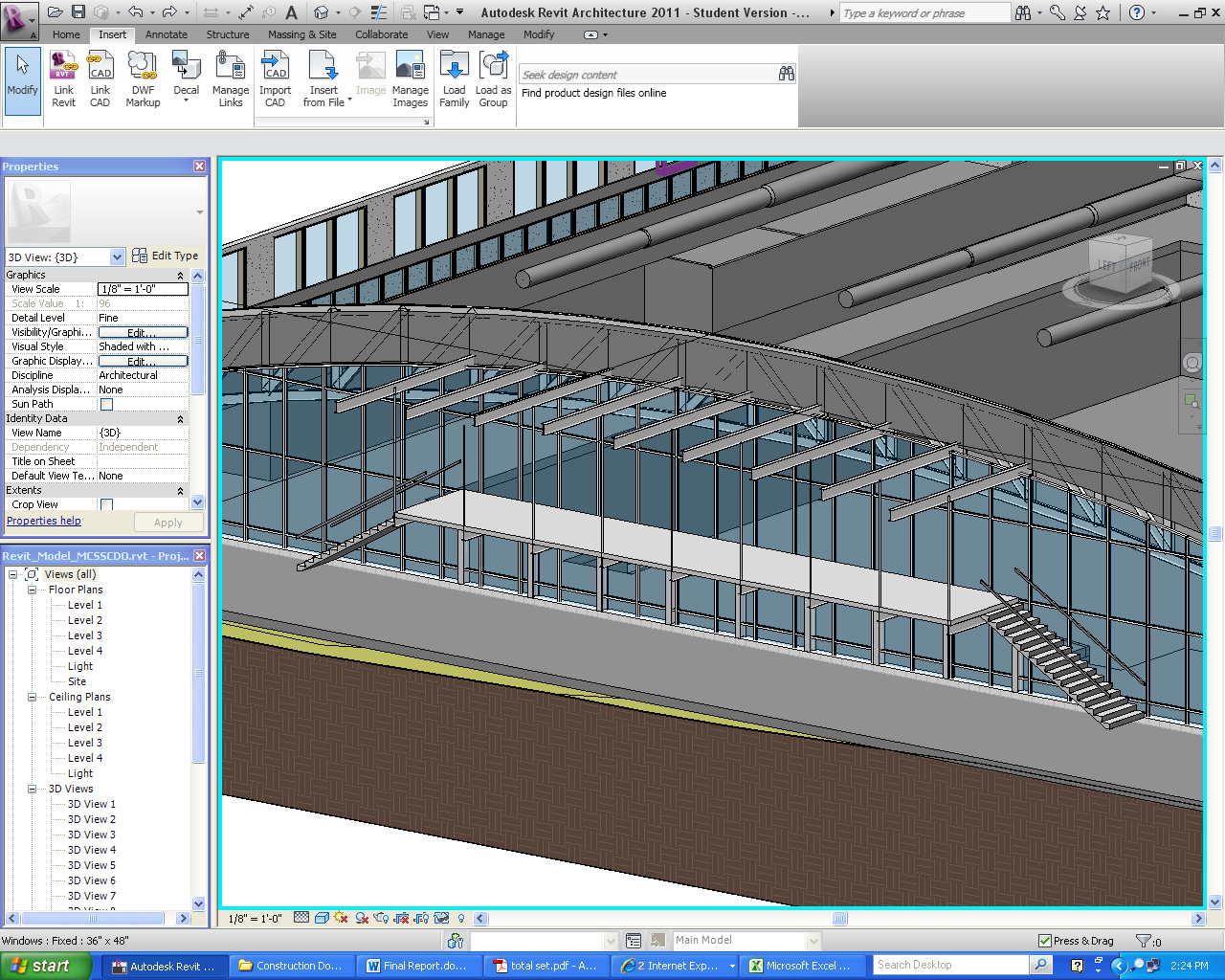 Building Function
Structural & Lighting Breadth
Existing Mechanical System
Ground Coupled Heat Pump
Cost Analysis
Mezzanine Proposal
Conclusion
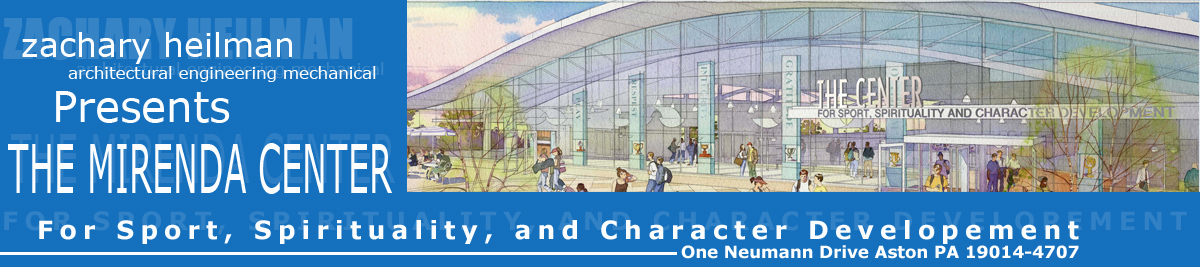 Mezzanine Proposal
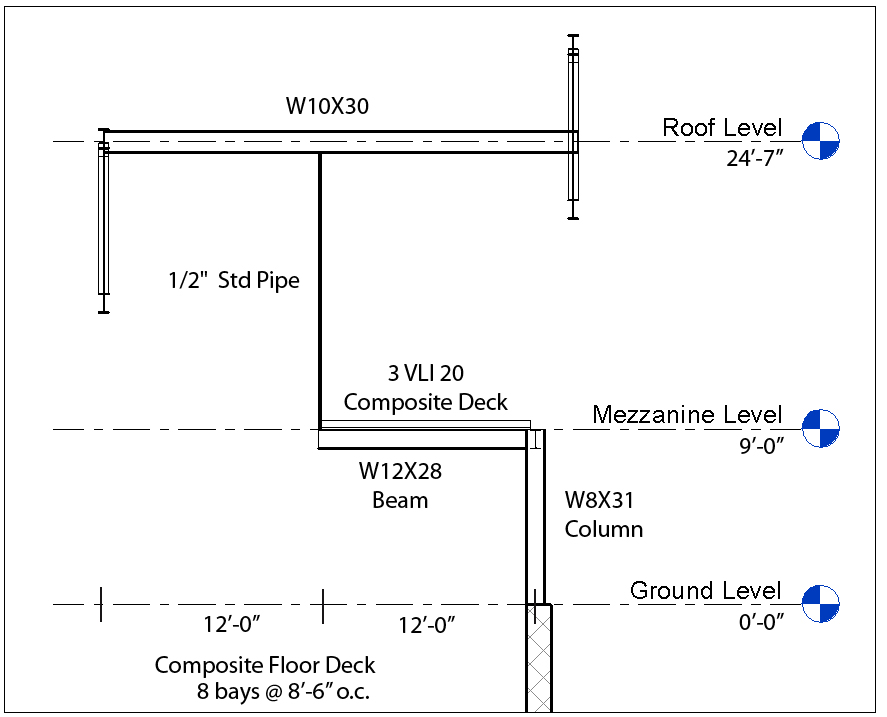 Introduction
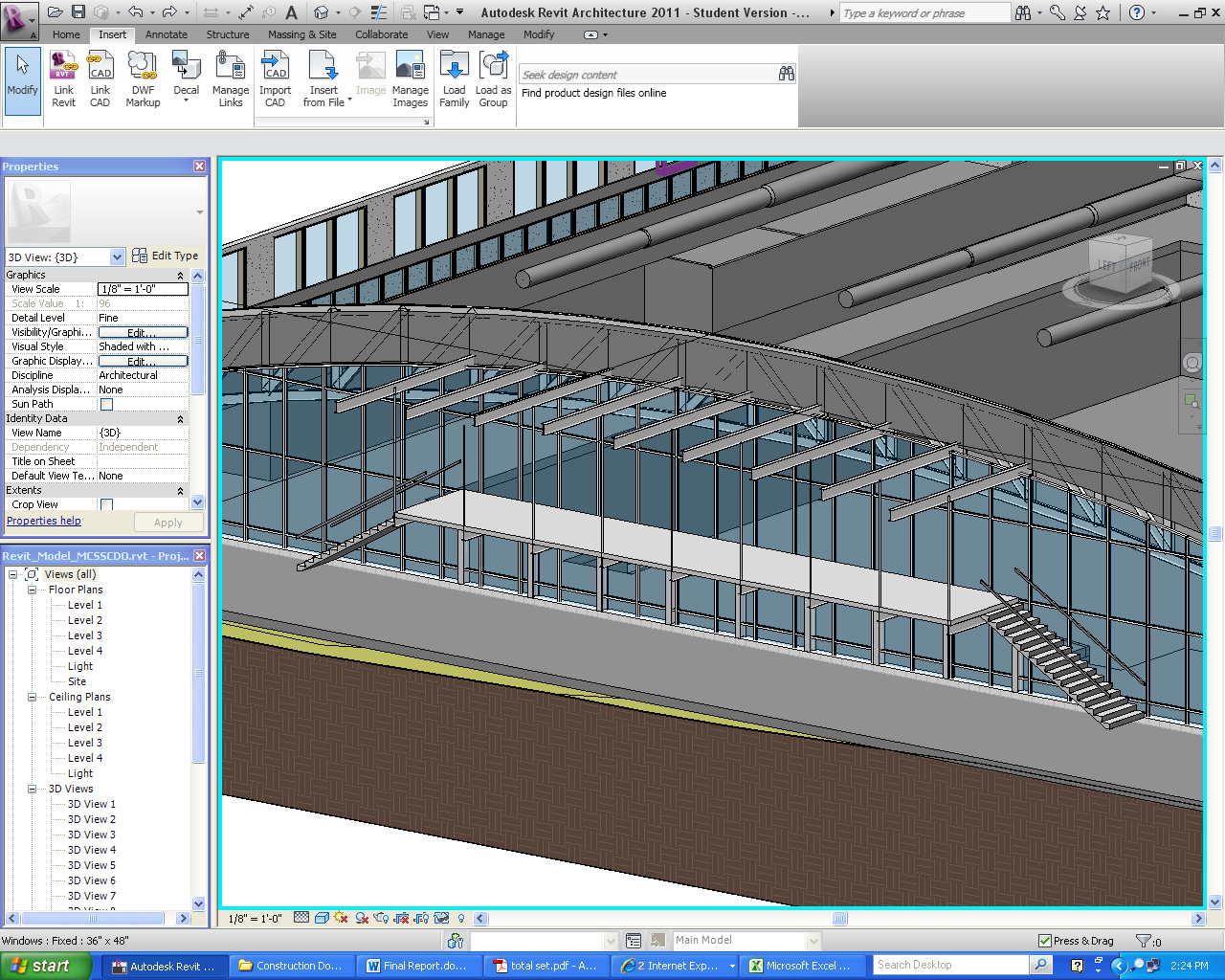 Building Function
Structural Breadth
Existing Mechanical System
Ground Coupled Heat Pump
Cost Analysis
Mezzanine Proposal
Conclusion
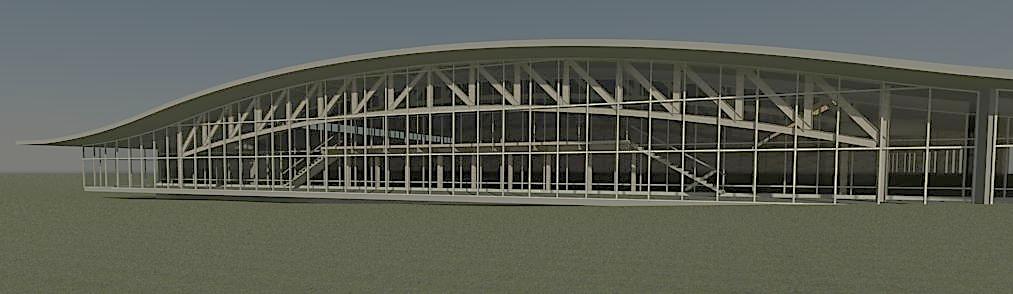 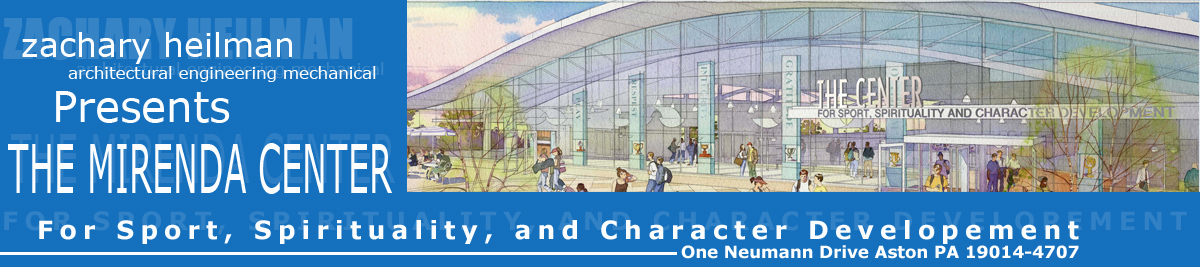 Overview & Recommendation
Energy Statistics
Ex. Heating 		= 16 kBtu/ sf year
	Ex. Cooling  		= 22 kBtu/ sf year
	Ex. Total 		= 38 kBtu/ sf year

GCHP Heating		= 4 kBtu/ sf year
GCHP Cooling		= 14 kBtu/ sf year
GCHP Total		= 18 kBtu/ sf year

Savings			 = 20 kBtu/ sf year
$ Savings			= $35,321

Conventional DX Gas	= $1.33/s.f.
GCHP			= $0.84/s.f.
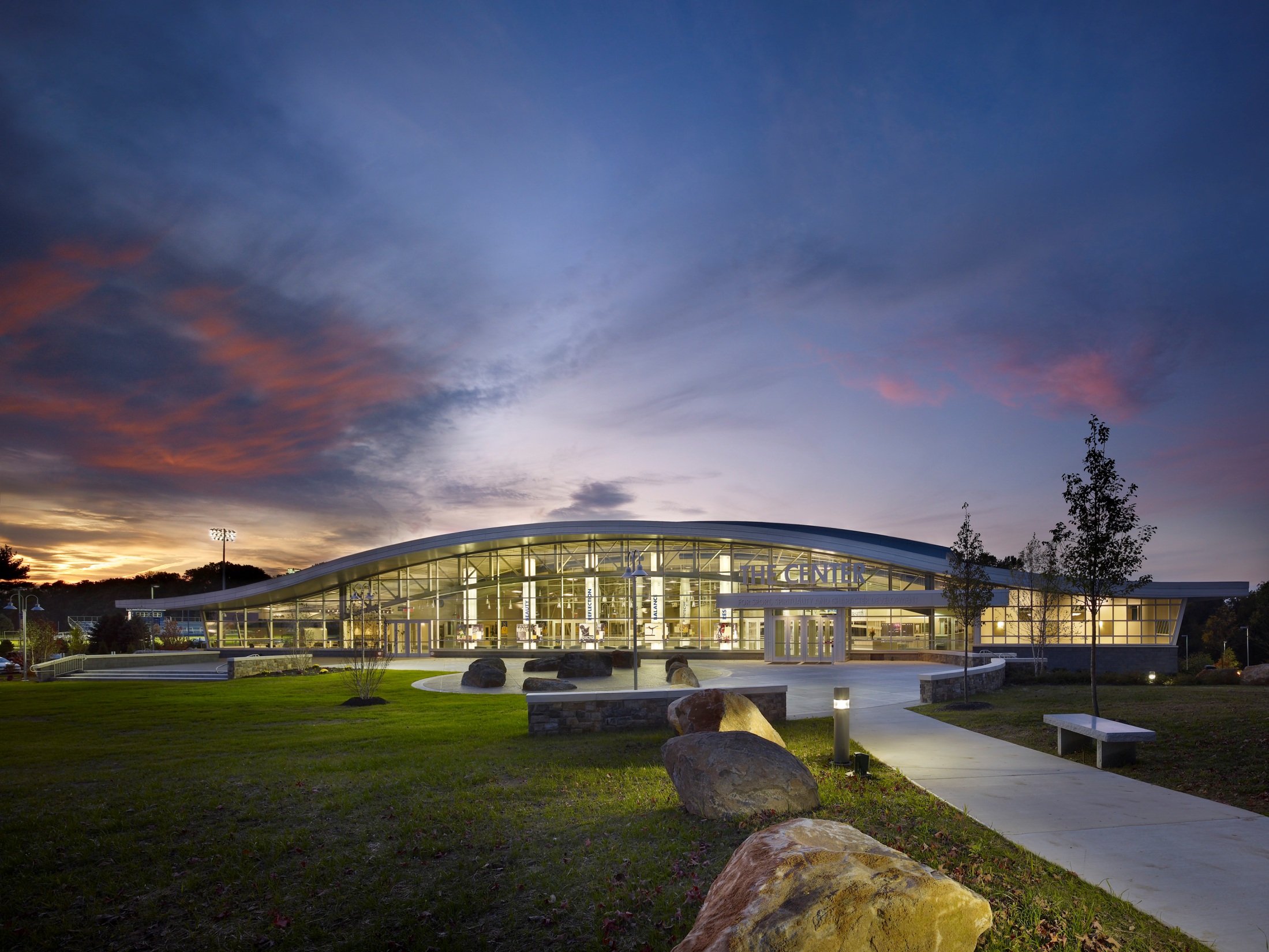 The Mirenda Center for Sport Spirituality and Character Development
Thank you…
Zachary Heilman
Mechanical Option | 2011
Dr. Jim Freihaut | Dustin Eplee